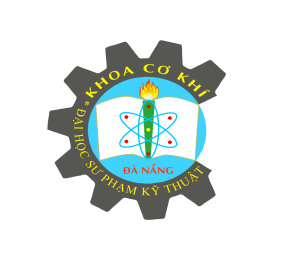 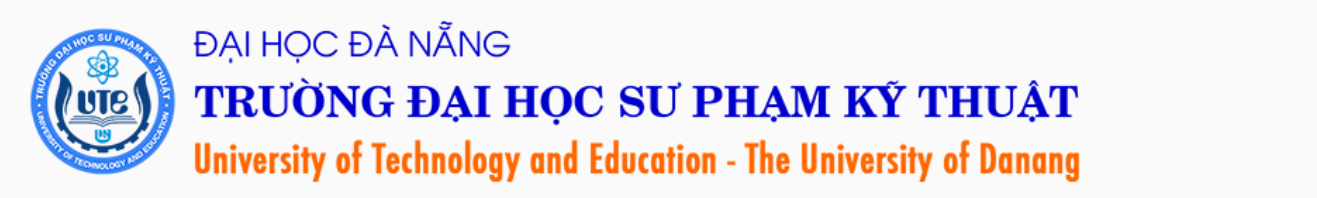 NGUYÊN LÝ MÁY
Giảng viên :    Hoàng Ngọc Thiên Vũ
Bộ môn      :    Cơ sở kỹ thuật-khoa SPCN
Email           :   hntvu@ute.udn.vn
1
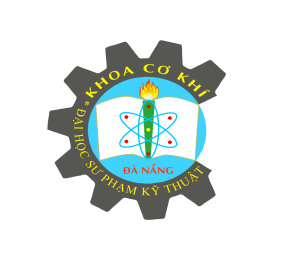 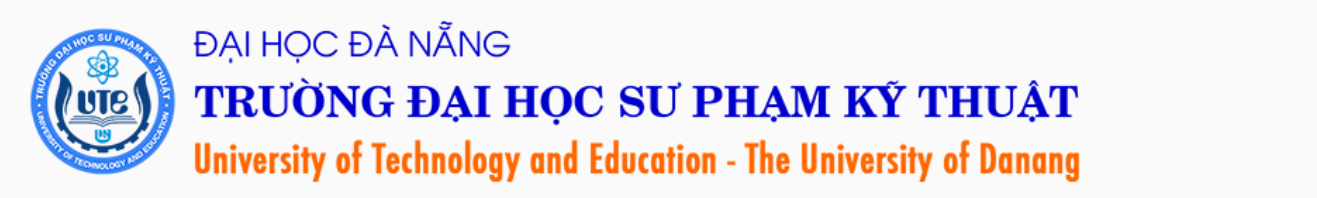 Chương 3
PHÂN TÍCH LỰC TRÊN CƠ CẤU PHẲNG
2
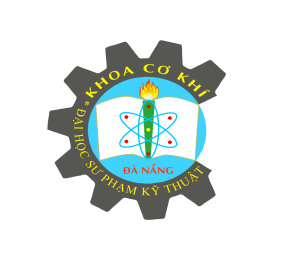 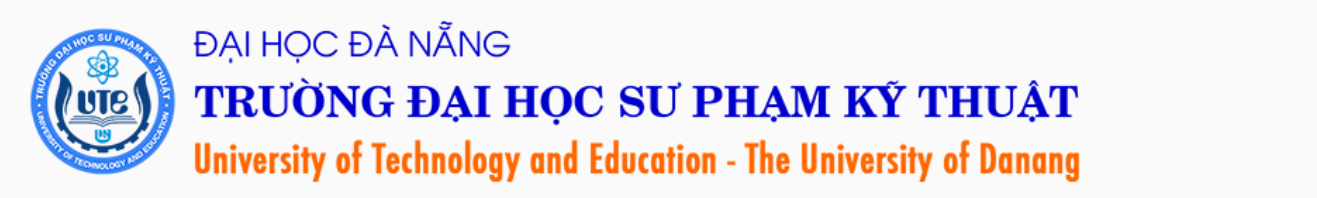 NỘI DUNG
3.1. Mục đích phân tích lực cơ cấu
3.2. Các lực tác dụng lên cơ cấu và điều kiện tĩnh định
3.3. Phân tích lực cơ cấu
      3.3.1. Phân tích áp lực khớp động trên khâu bị dẫn
      3.3. 2. Phân tích lực trên khâu dẫn
3.4. Ma sát trong khớp động
3.4.1. Ma sát trượt trong khớp tịnh tiến
3.4.2. Ma sát trượt trong khớp ren vít
3.4.3. Ma sát trượt trong khớp quay
3.4.4. Ma sát lăn
3
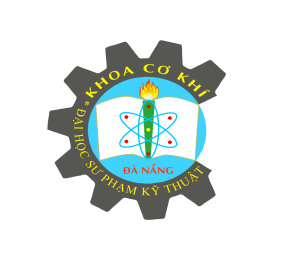 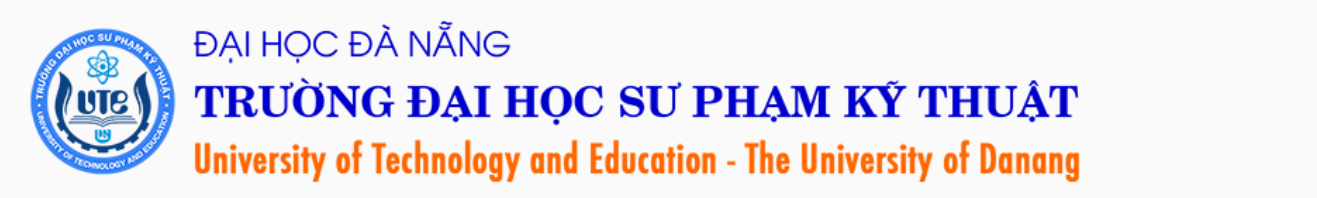 3.1. Mục đích phân tích lực cơ cấu
Cơ sở cho việc tính toán kích thước và độ bền của các khâu, khớp
Quy định chế độ bôi trơn hợp lý đối với các khớp động
Xác định công suất của máy
Xác định quy luật chuyển động thực của máy và số vấn đề liên quan đến thiết kế máy mới
4
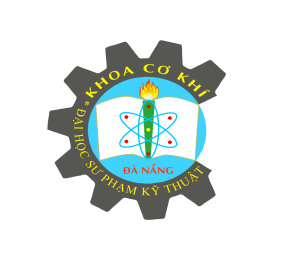 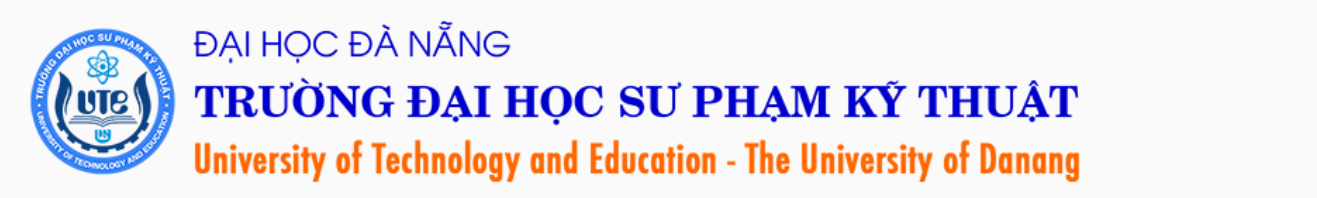 3.2. Các lực tác dụng lên cơ cấu và điều kiện tĩnh định
3.2.1. Lực tác dụng lên cơ cấu
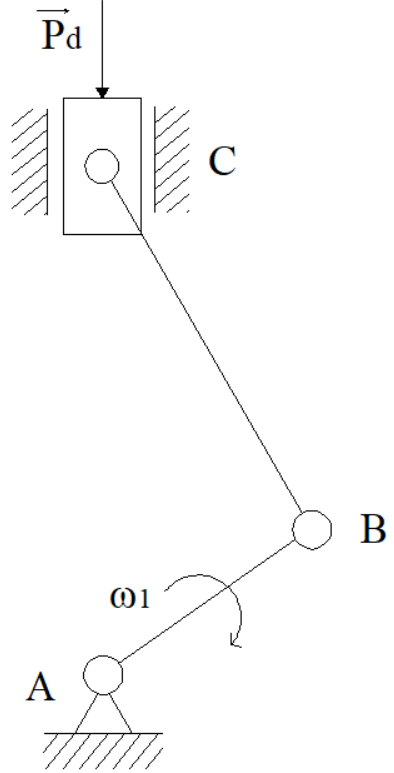 1. Ngoại lực: 
Lực phát động
Lực cản kỹ thuật 
Trọng lượng các khâu
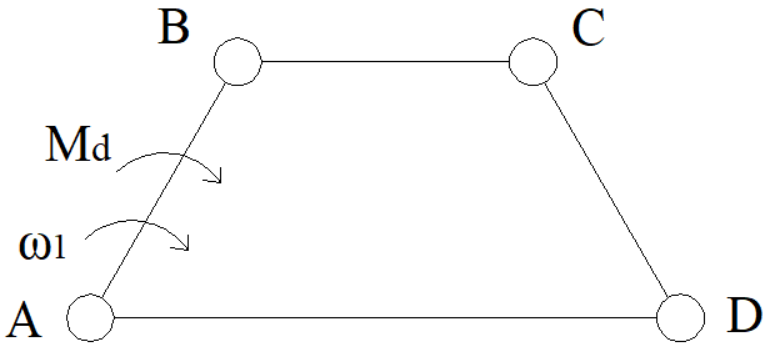 Lực phát động là momen lực
Lực phát động là 1 lực
5
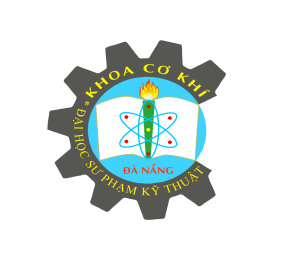 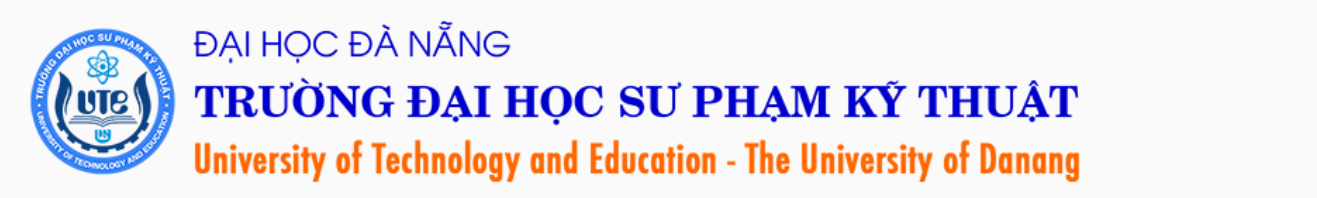 2. Nội lực
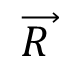 Phản lực khớp động
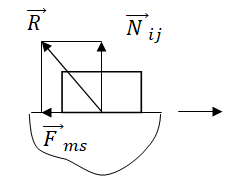 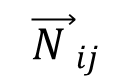 + Áp lực khớp động
Vuông góc với bề mặt tiếp xúc.
Công của áp lực khớp động bằng 0
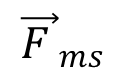 + Lực ma sát
Ngược chiều chuyển động tương đối giữa 2 bề mặt tiếp xúc
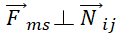 6
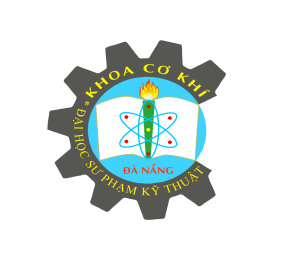 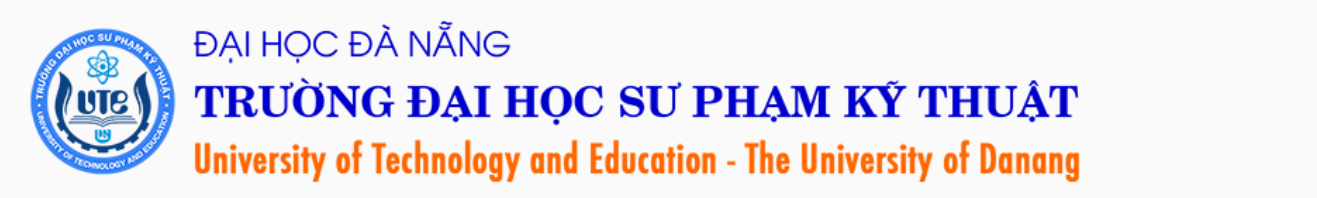 3. Lực quán tính
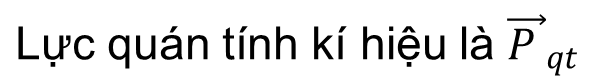 Nguyên lý d’Alembert
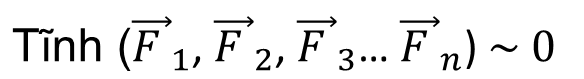 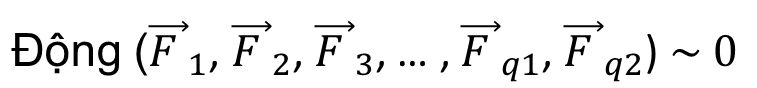 7
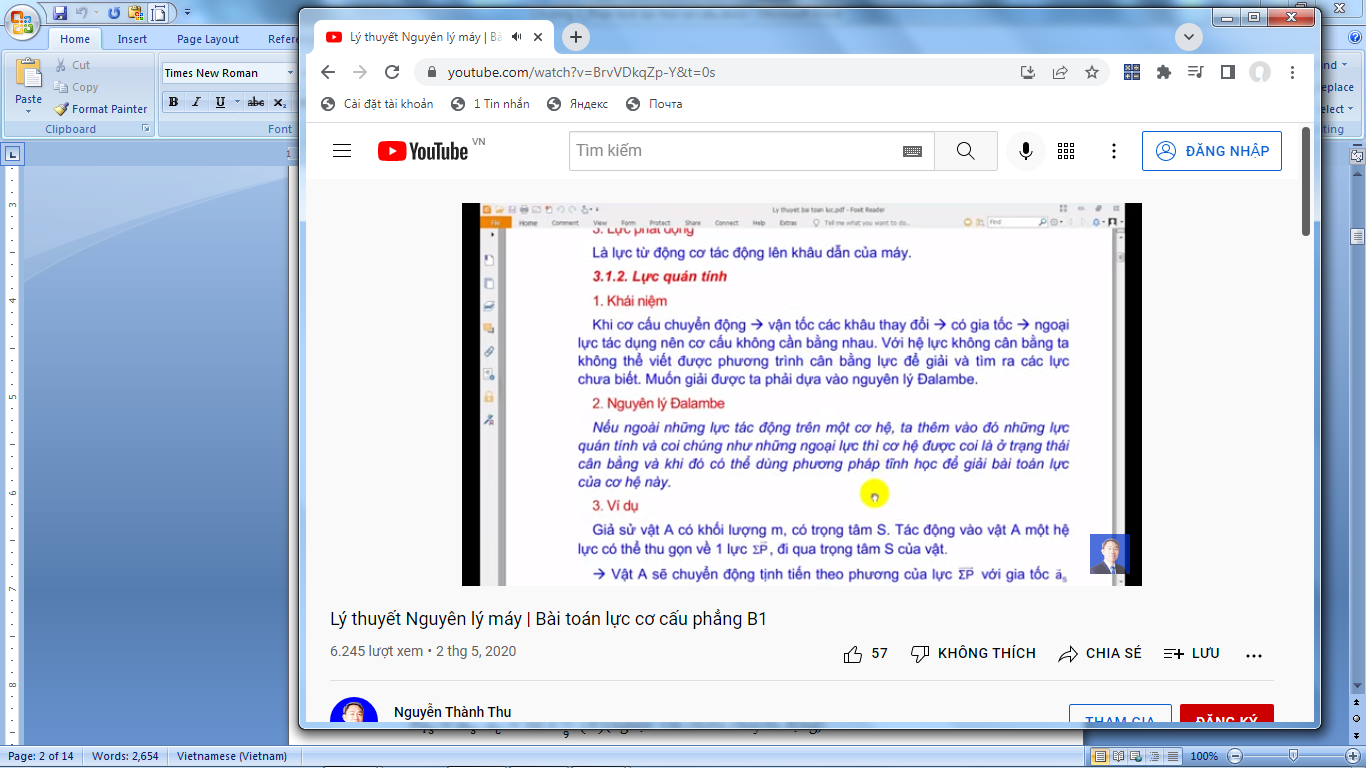 8
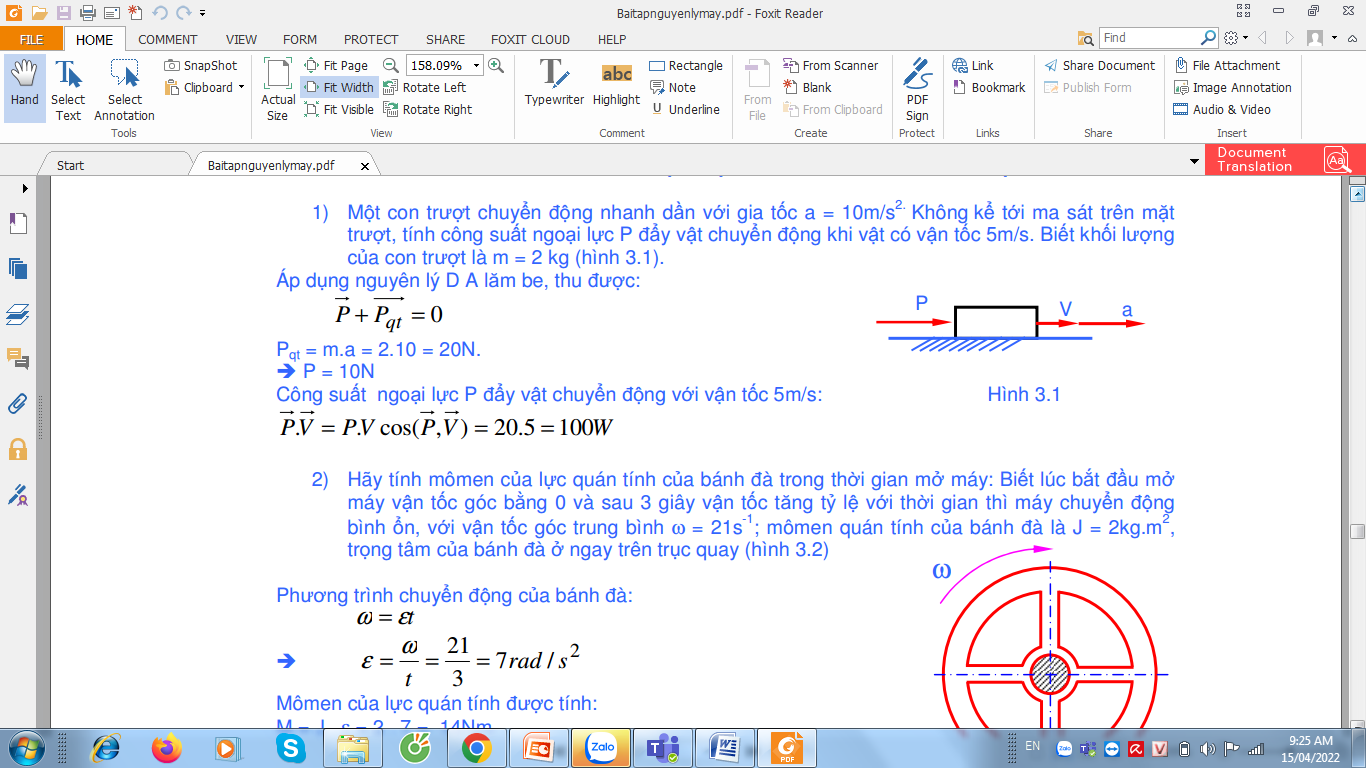 9
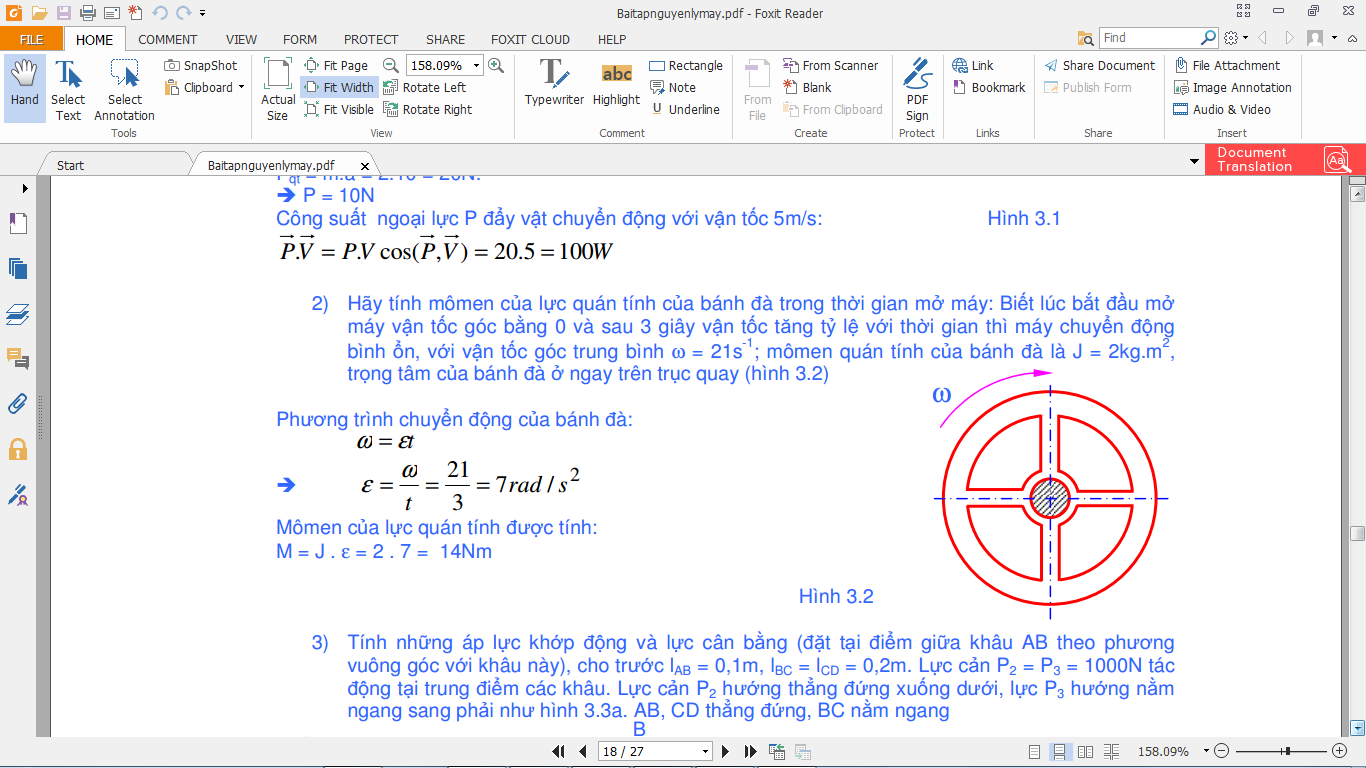 10
c
p
b
Ví dụ
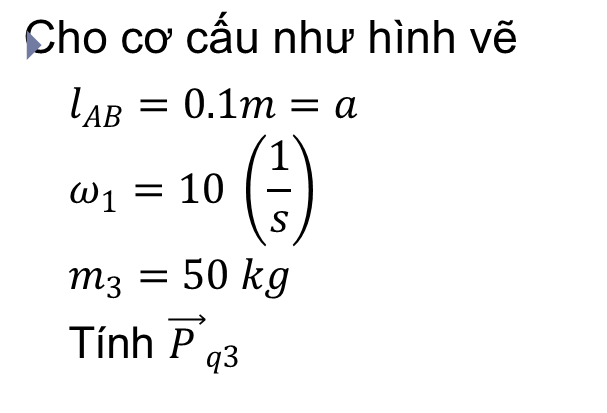 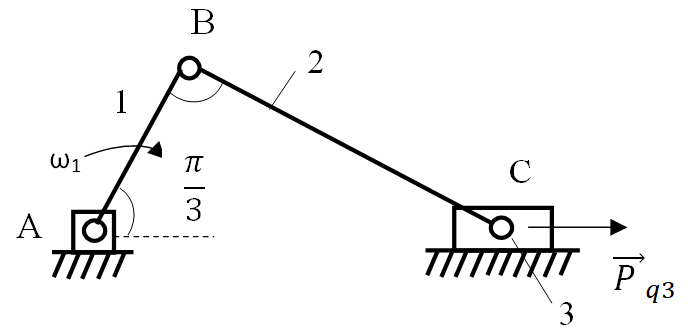 Giải
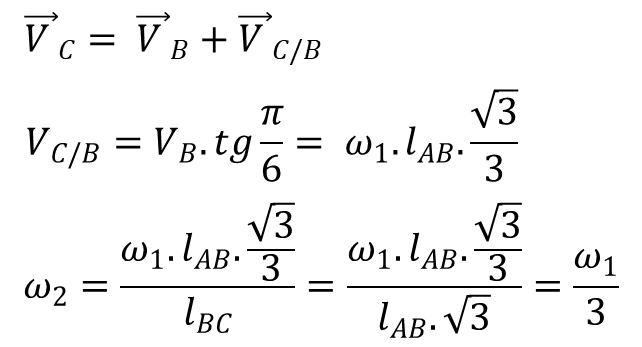 11
c’
p’
nCB
b’
(ngược với chiều chuyển động)
12
Khâu chuyển động tịnh tiến
(ngược chiều gia tốc)
Khâu chuyển động quay
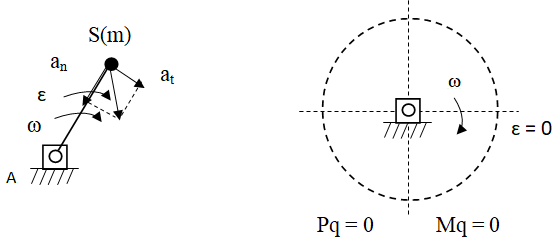 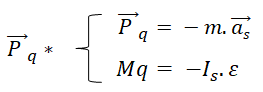 Khâu có chuyển động song phẳng
Quay đều, quanh trục đi qua tâm
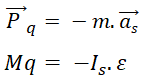 13
3.2.2. Điều kiện tĩnh định
Điểm đặt ?
Phương chiều ??
Trị số ???
Đặc điểm của áp lực khớp động (ALKĐ):
 Khớp thấp: có 2 ẩn số
     + Khớp quay: Áp suất đều hướng tâm nên ALKĐ có đường tác dụng qua tâm và điểm đặt tại tâm khớp (chưa biết phương và giá trị)
     + Khớp trượt: Áp suất song song và thẳng góc  với phương trượt nên ALKĐ có phương vuông góc với phương trượt (chưa biết điểm đặt và giá trị)
 Khớp cao: có 1 ẩn số (giá trị N)
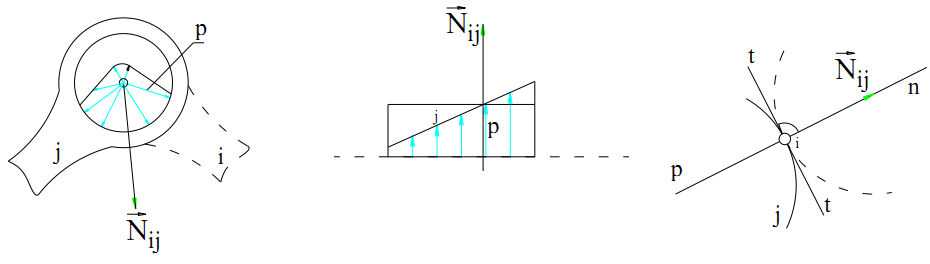 Khớp cao
Khớp trượt
Khớp quay
14
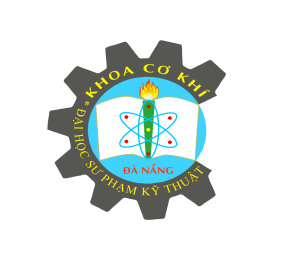 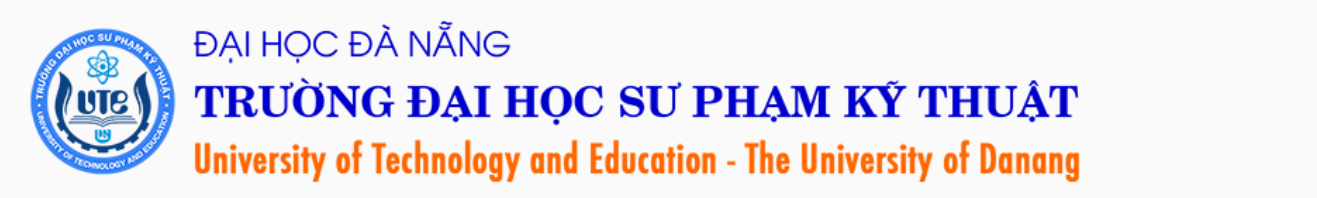 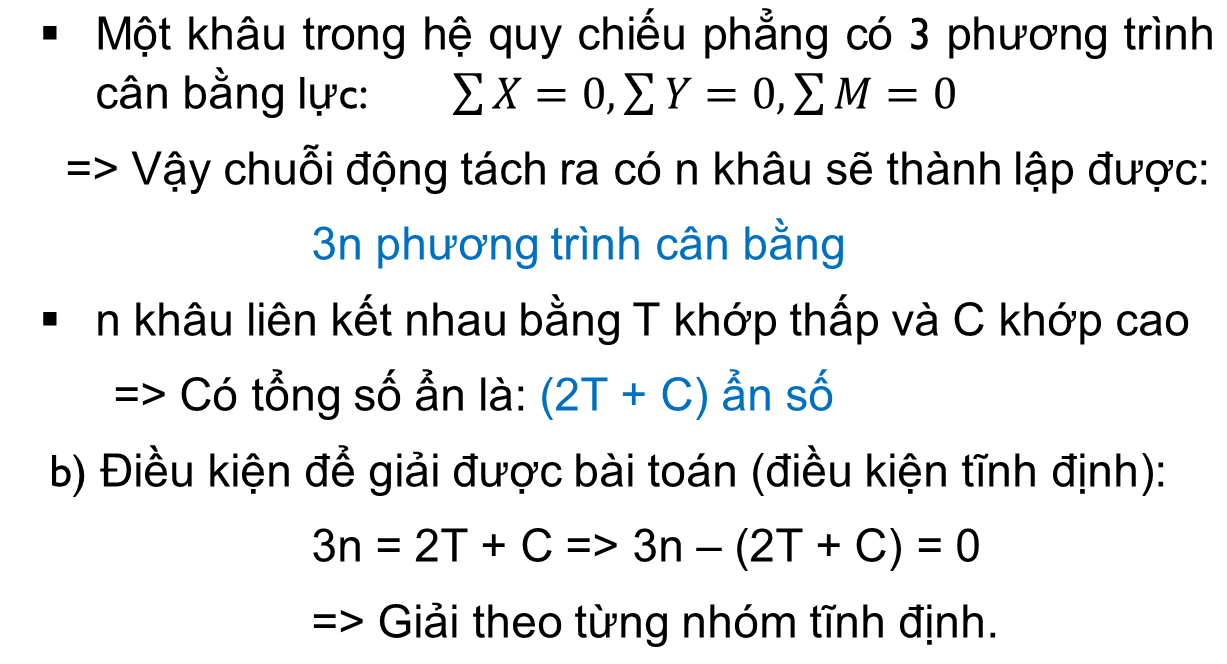 15
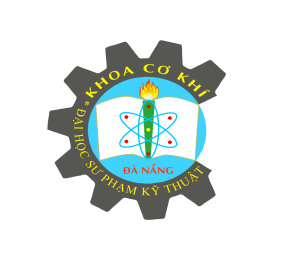 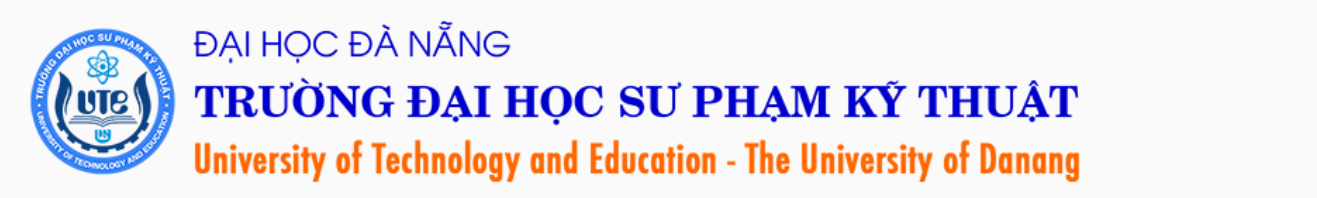 3.3. Phân tích lực cơ cấu (PT áp lực khớp động - ALKĐ)
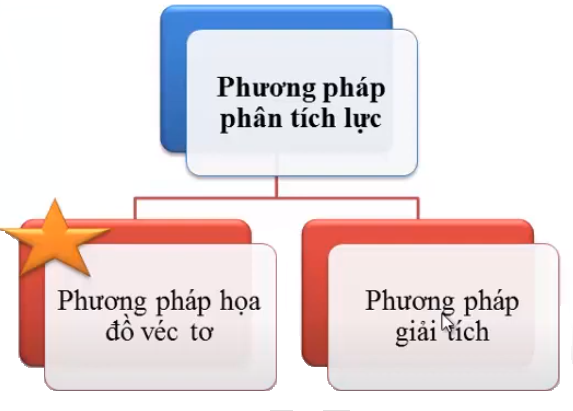 16
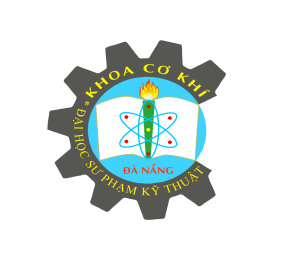 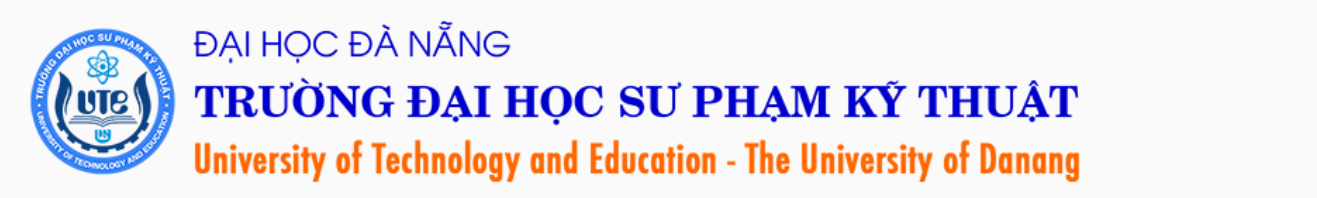 3.3.1. Nội dung
Các giả thiết gần đúng:
+ Vật tuyệt đối rắn	
+ Khâu dẫn quay đều có vận tốc góc bằng hằng số
+ Bỏ qua lực ma sát
17
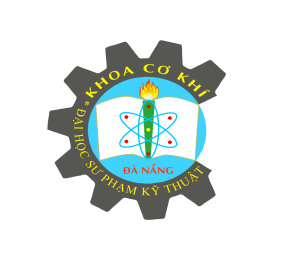 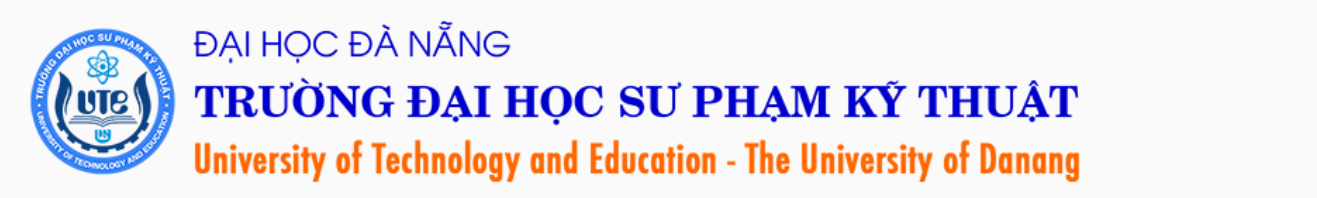 3.3.2. Trình tự giải bài toán phân tích ALKĐ
Nguyên tắc giải bài toán phân tích lực:
Tách cơ cấu => khâu dẫn + các nhóm tĩnh định.
Thay liên kết tại các khớp chờ bằng các ALKĐ
2) Viết phương trình cân bằng lực cho từng nhóm tĩnh định
Hoặc cho từng khâu tùy theo điều kiện cụ thể.
3) Nếu trong phương trình cân bằng lực có số ẩn số lớn hơn 2 thì ta phải khử bớt ẩn
4) Giải phương trình -> Xác định các ALKĐ (ngoài)
5) Tách khâu -> Xác định các ALKĐ (trong)
18
Nguyên tắc giải bài toán áp lực khớp động của nhóm Axua loại 2
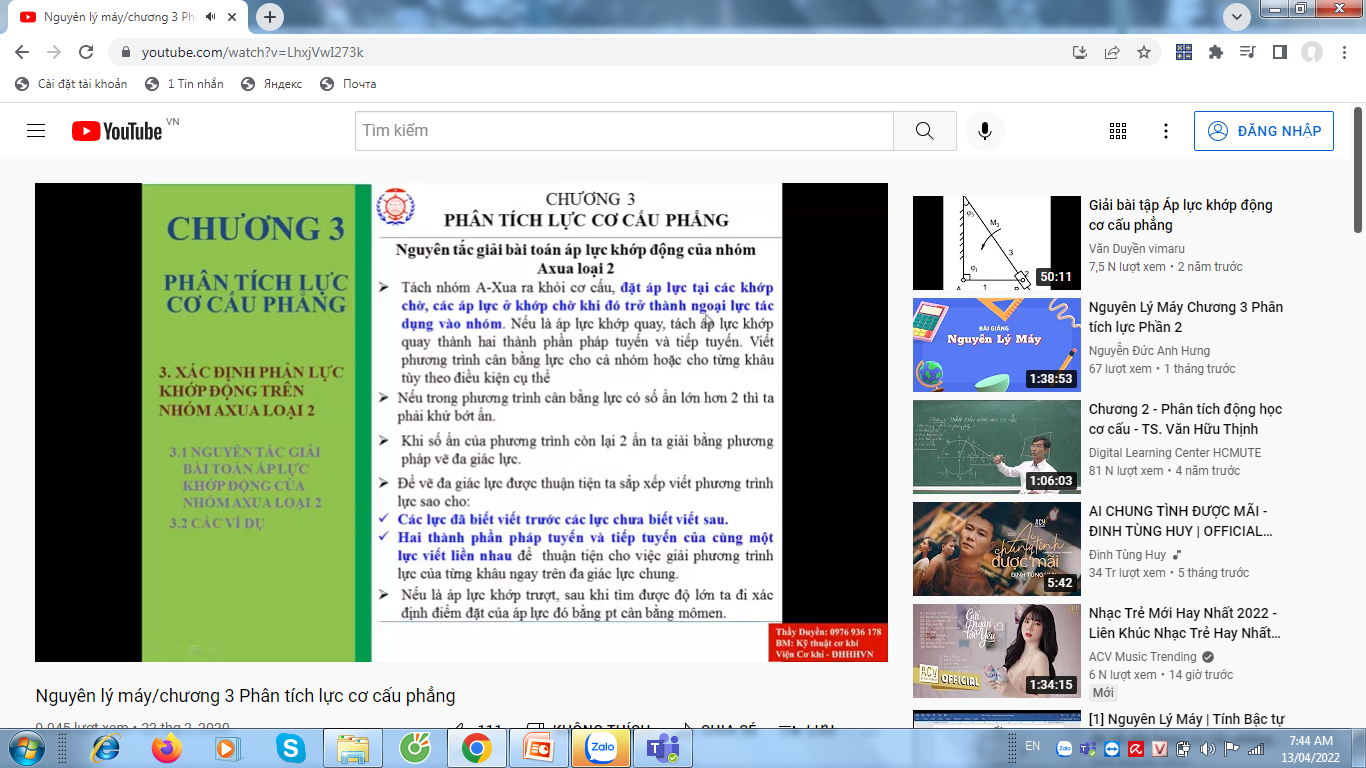 19
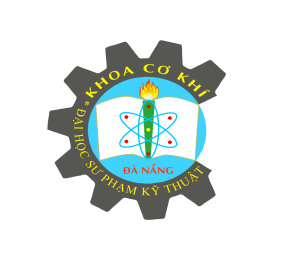 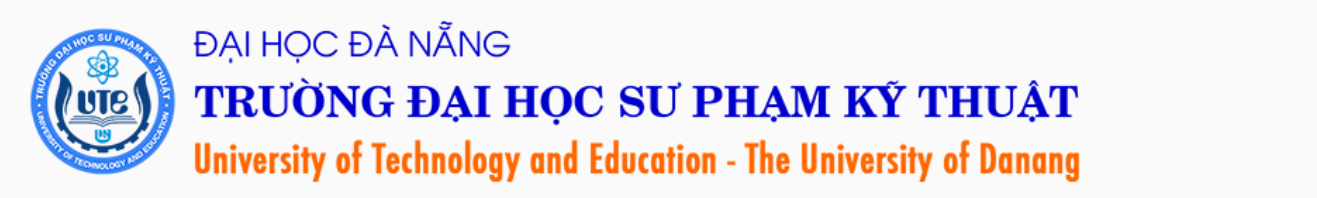 Lưu ý:
+ Một vật thể chịu tác dụng của 2 lực ở VTCB
 Hai lực trực đối
+ Một khâu không có ngoại lực tác dụng chịu liên kết bản lề với 2 khâu kế cận thì các áp lực tại 2 bản lề phải trực đối.
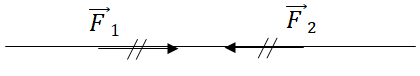 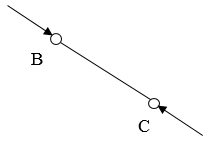 Áp dụng với bài toán trên thì ta vẽ được các lực trực đối, từ 2 ẩn trở thành 1 ẩn.
20
Ghi chú: Cách sắp xếp phương trình cân bằng lực như sau:
Hai lực chưa biết được sắp xếp 2 đầu
Các lực thuộc cùng một khâu được sắp xếp gần nhau
Hai thành phần của cùng 1 lực được sắp xếp gần nhau
21
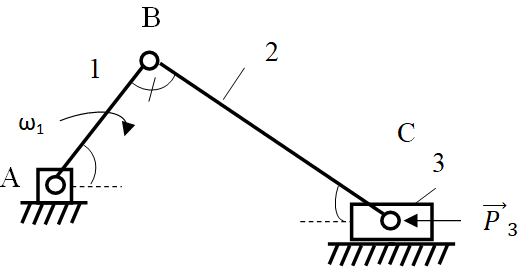 c
a
b
Ví dụ 1:
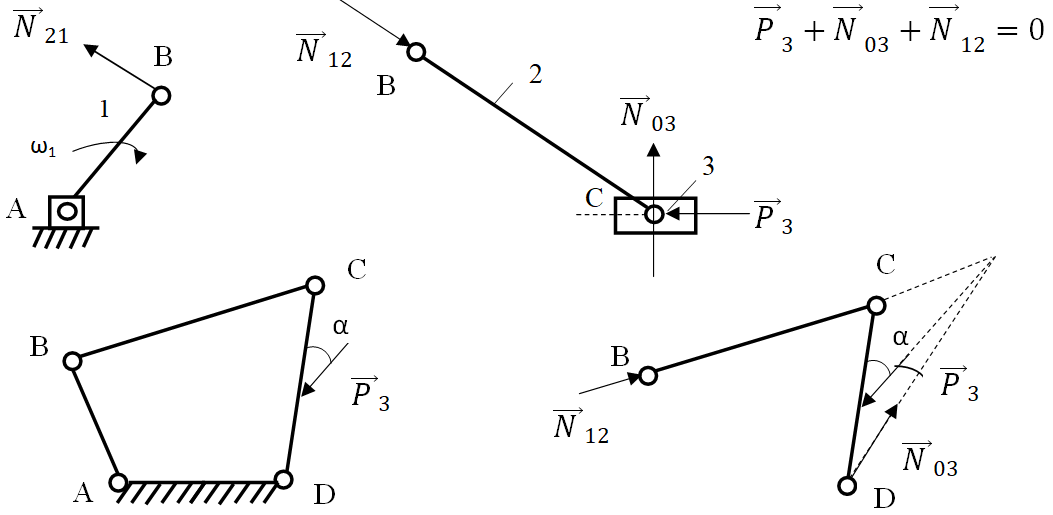 22
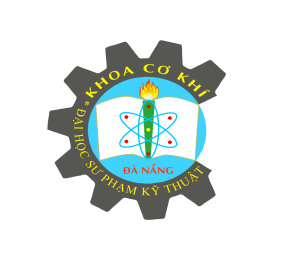 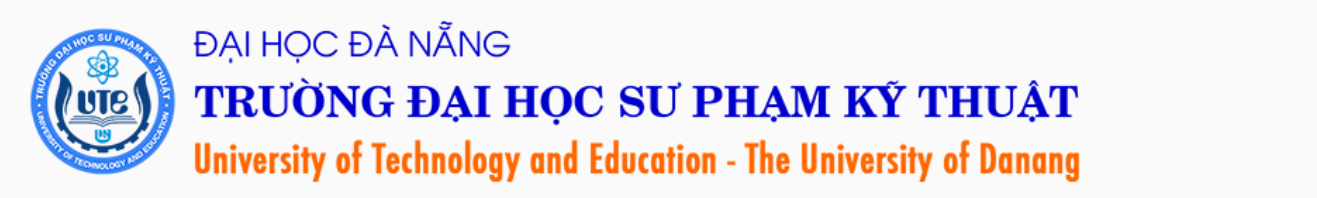 + Một khâu cân bằng dưới tác dụng của 3 ngoại lực thì 3 ngoại lực ấy phải đồng quy
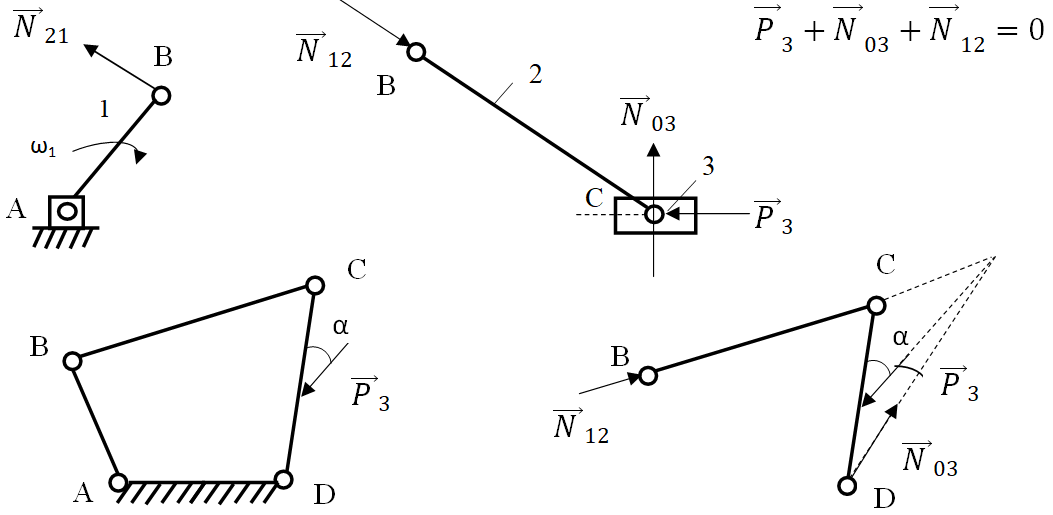 23
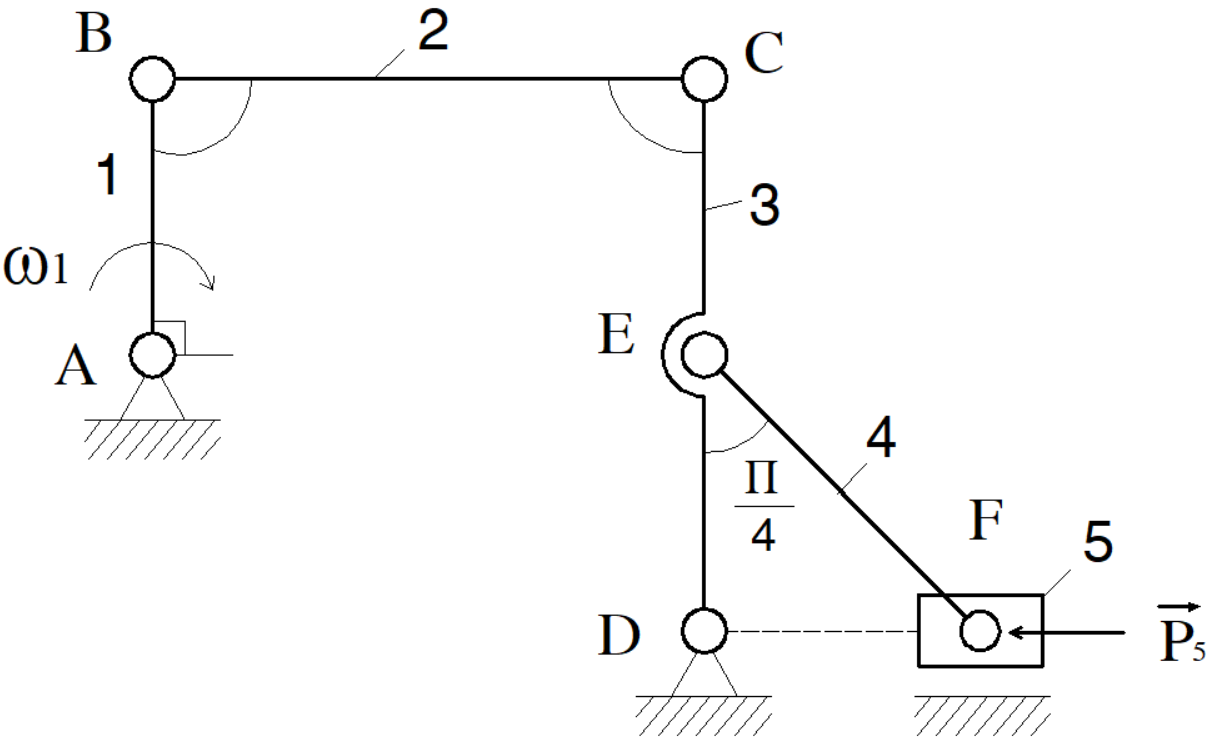 Ví dụ 2:
Giải
1) Tách cơ cấu => 
khâu dẫn + các nhóm tĩnh định
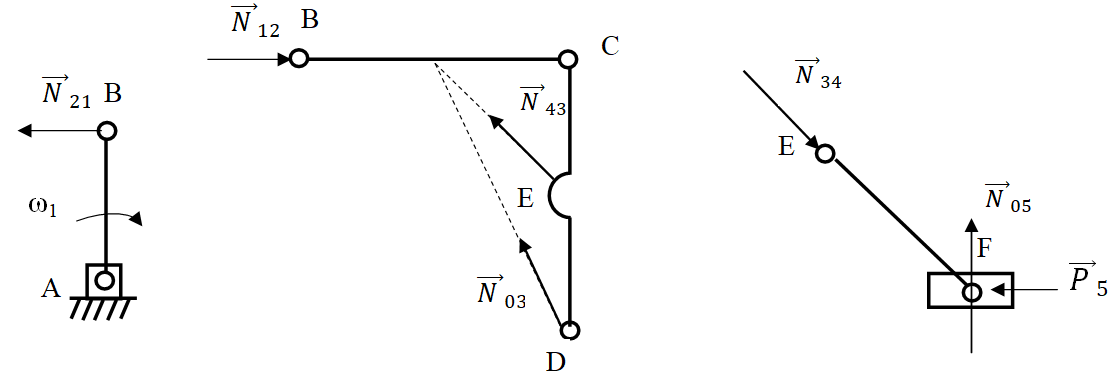 24
Viết phương trình cân bằng lực:
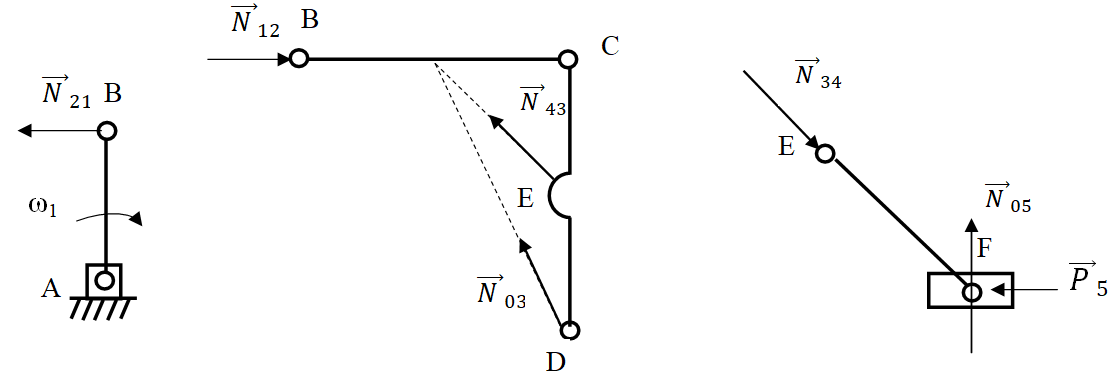 25
c
d
a
b
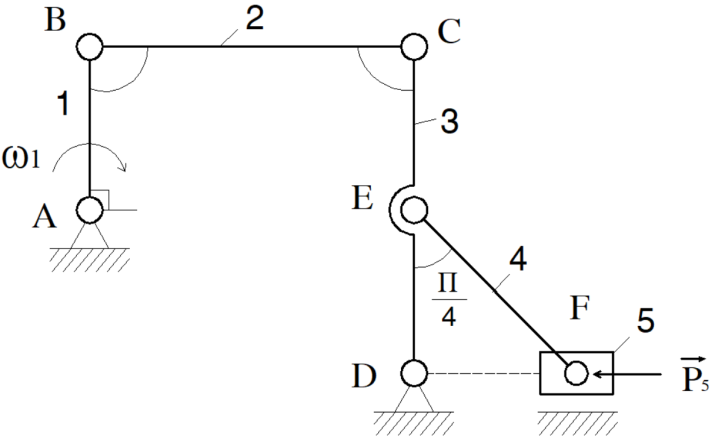 Viết phương trình cân bằng lực:
2) Giải phương trình bằng pp họa đồ
3) Kết quả
26
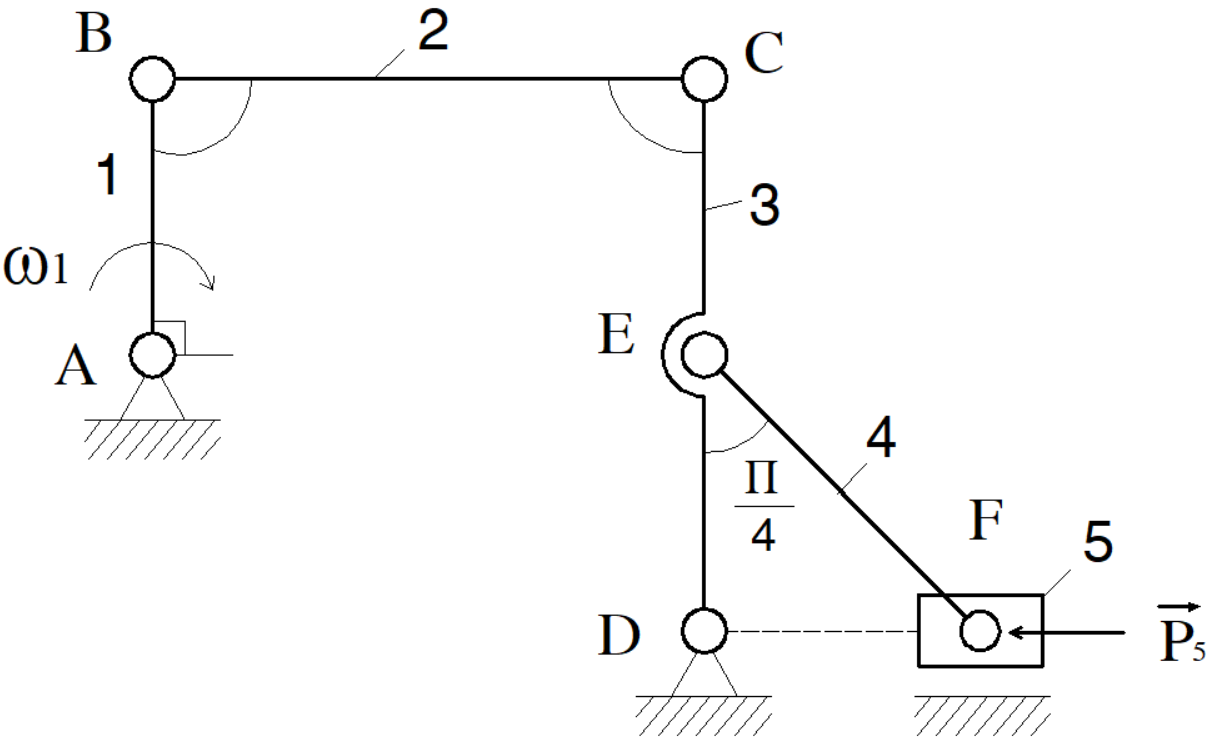 4) Tính các áp lực khớp động (trong):
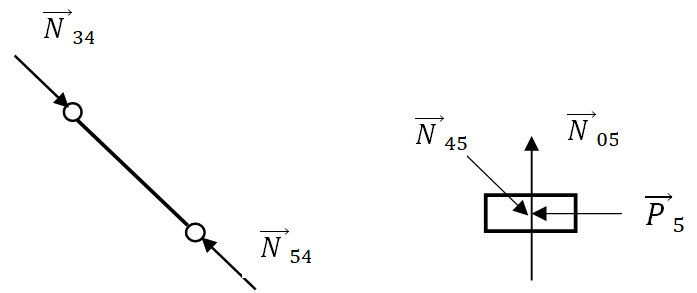 27
B
MCB
ω1
A
5) Tính momen cân bằng trên khâu dẫn
28
C
B
E
D
Ví dụ 3:
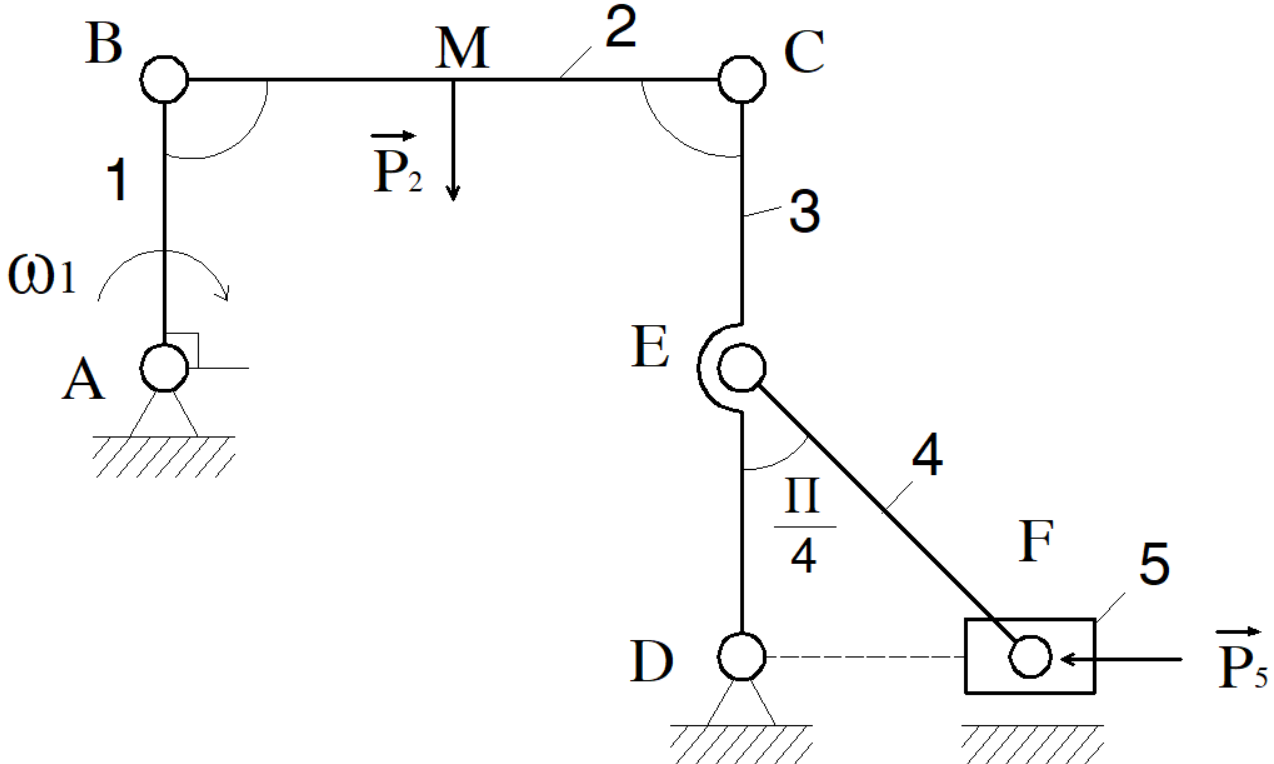 Giải
1. Tách nhóm TĐ
Nhóm (4 + 5): Đã giải (VD2)
Nhóm (2 + 3):
Để giảm ẩn số ta phân tích các lực ra 2 thành phần
29
C
C
B
E
D
* Momen đối với điểm C của tất cả các lực tác động lên khâu 2
* Momen đối với điểm C của tất cả các lực tác động lên khâu 3
30
2. Giải PT bằng pp họa đồ
c
d
a2
e
a1
b
a
C
B
E
D
Họa đồ lực
31
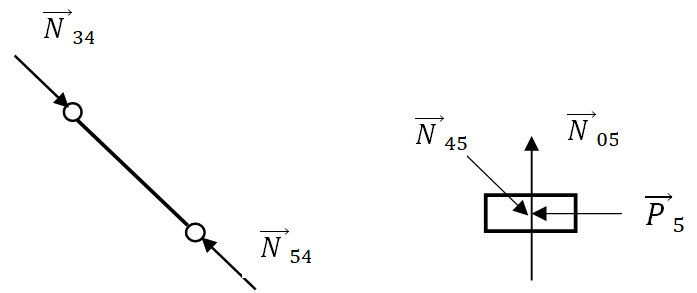 3. Kết quả
32
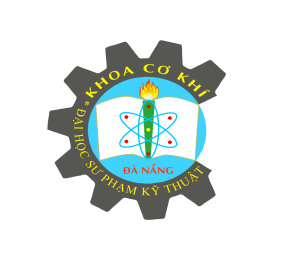 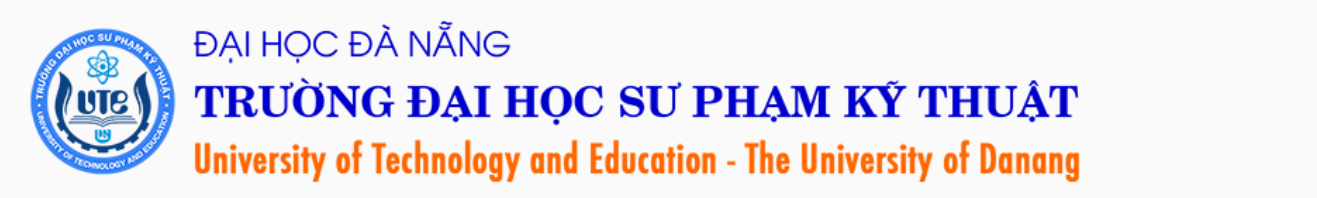 B
h
MCB
ω1
A
5. Momen cân bằng khâu dẫn
33
vd3
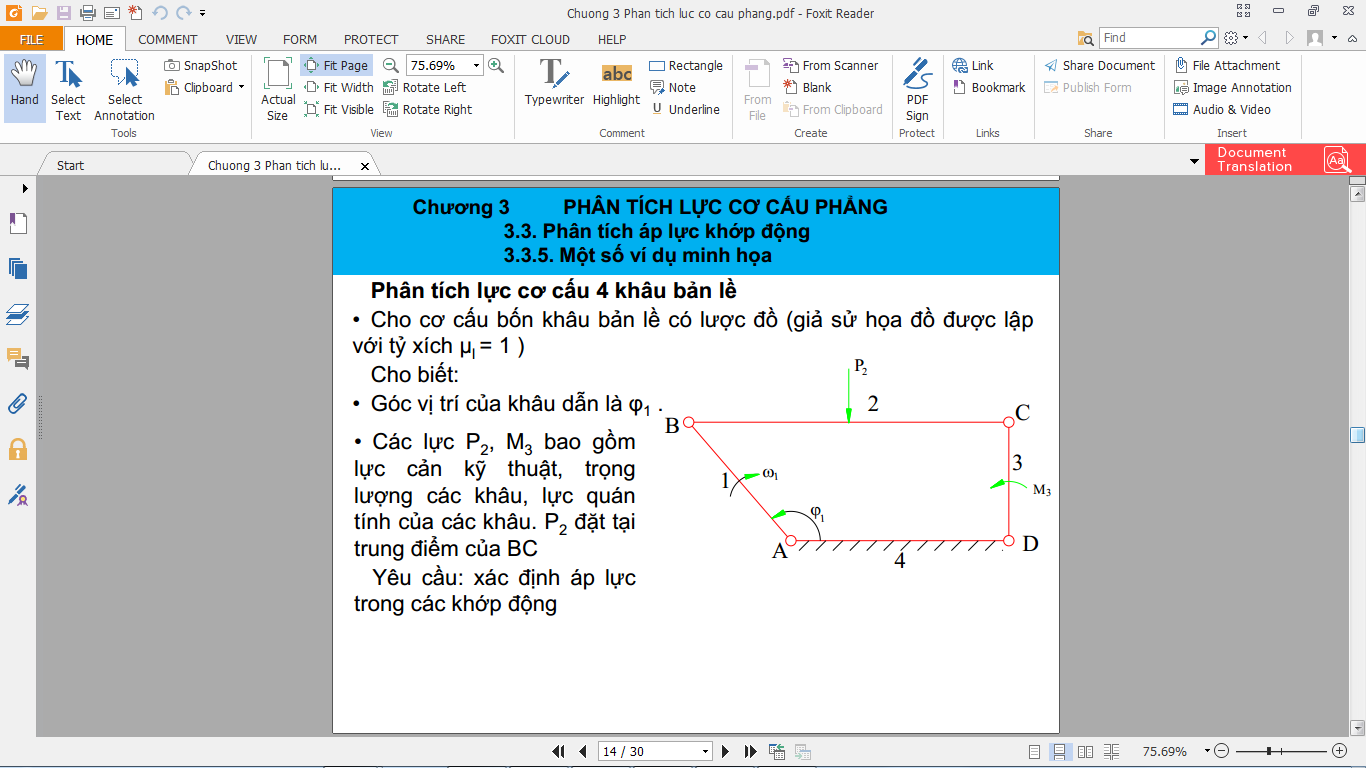 Phân tích lực cơ cấu 4 khâu bản lề
• Cho cơ cấu bốn khâu bản lề có lược đồ (giả sử họa đồ được lập với tỷ xích µl = 1 )
Cho biết: P2
• Góc vị trí của khâu dẫn là φ1 . 
• Các lực P2, M3  bao gồm lực   cản   kỹ   thuật,   trọng lượng  các  khâu,  lực  quán tính của các khâu. P2 đặt tại
trung điểm của BC
Yêu cầu: xác định áp lực
trong các khớp động
34
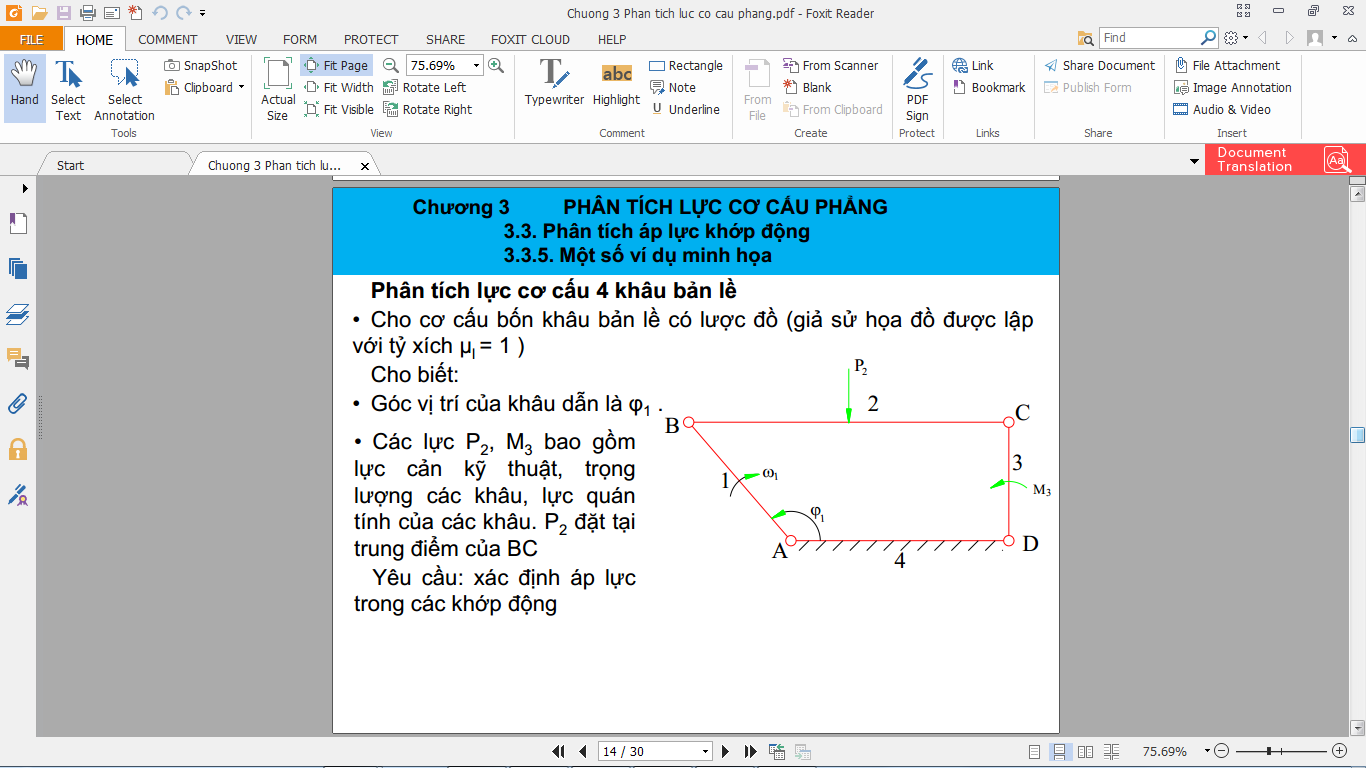 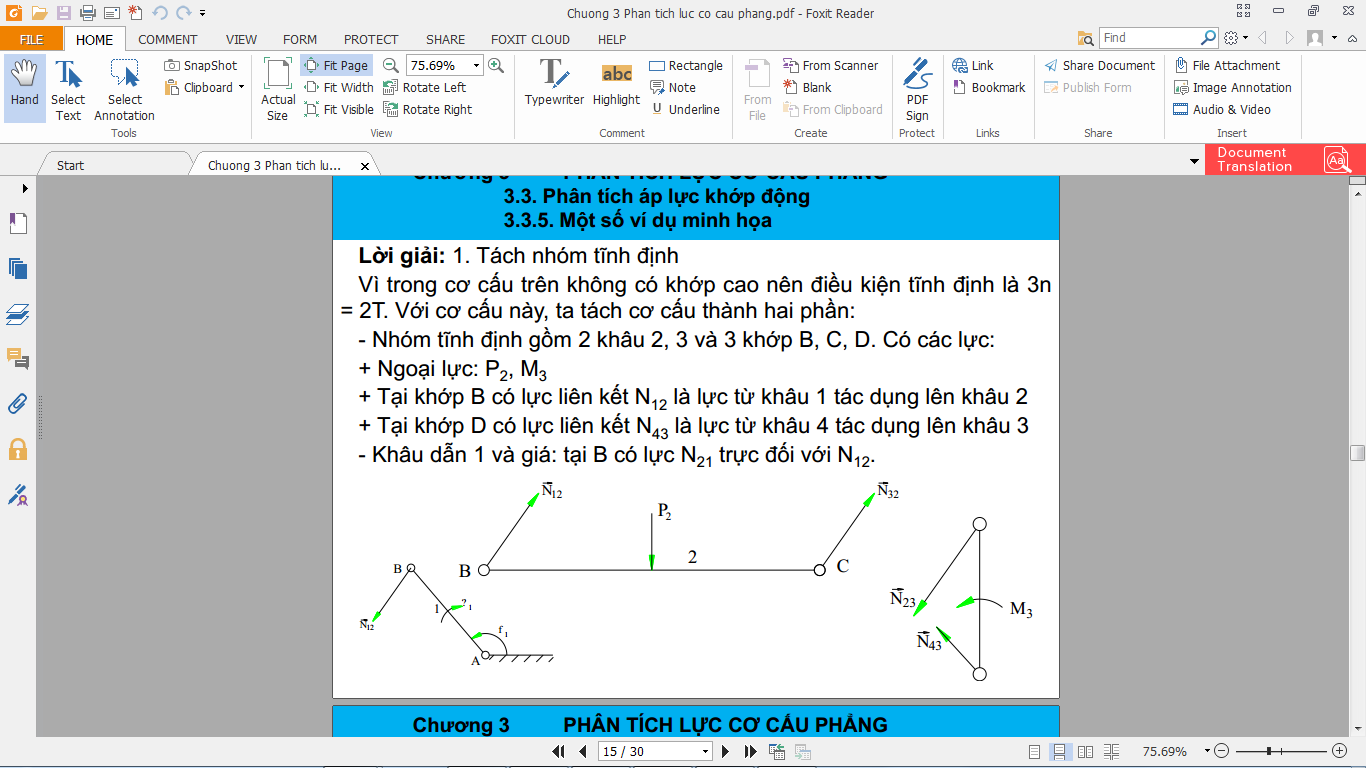 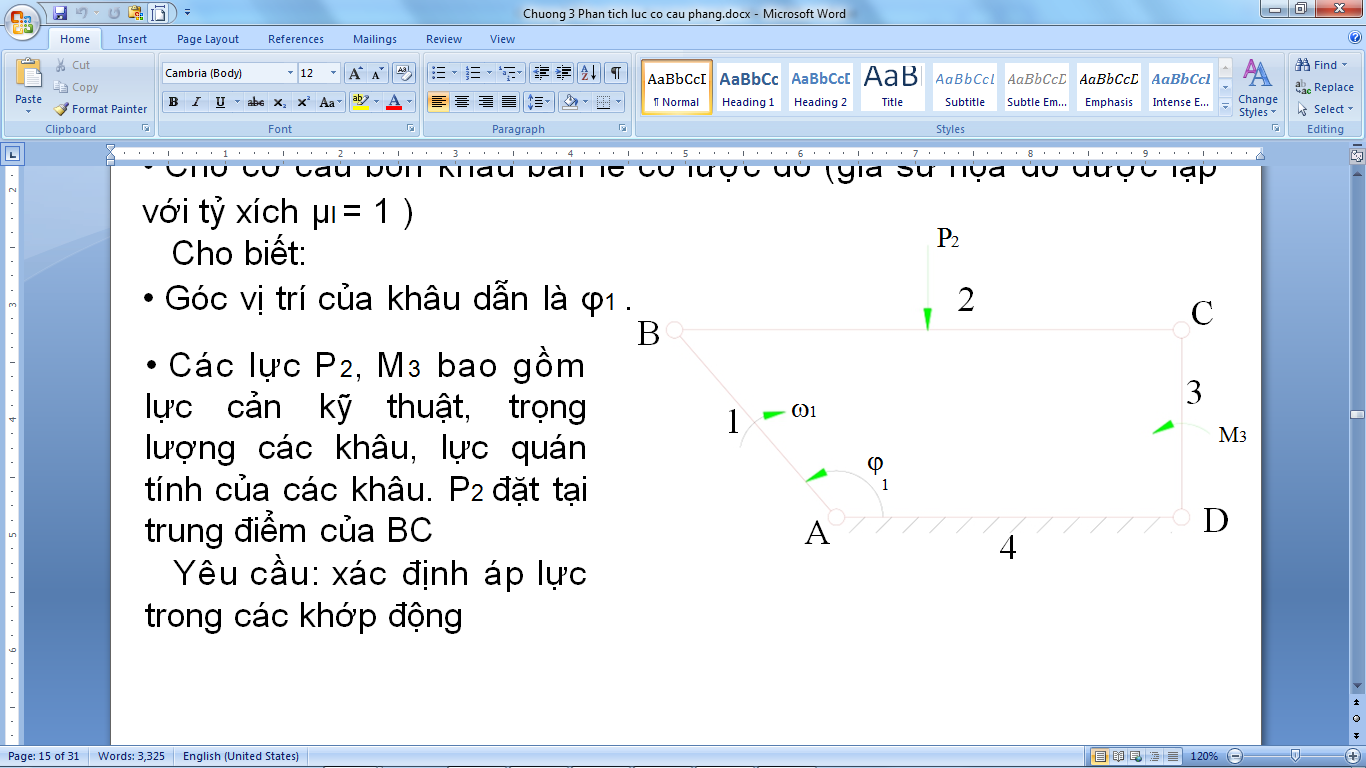 35
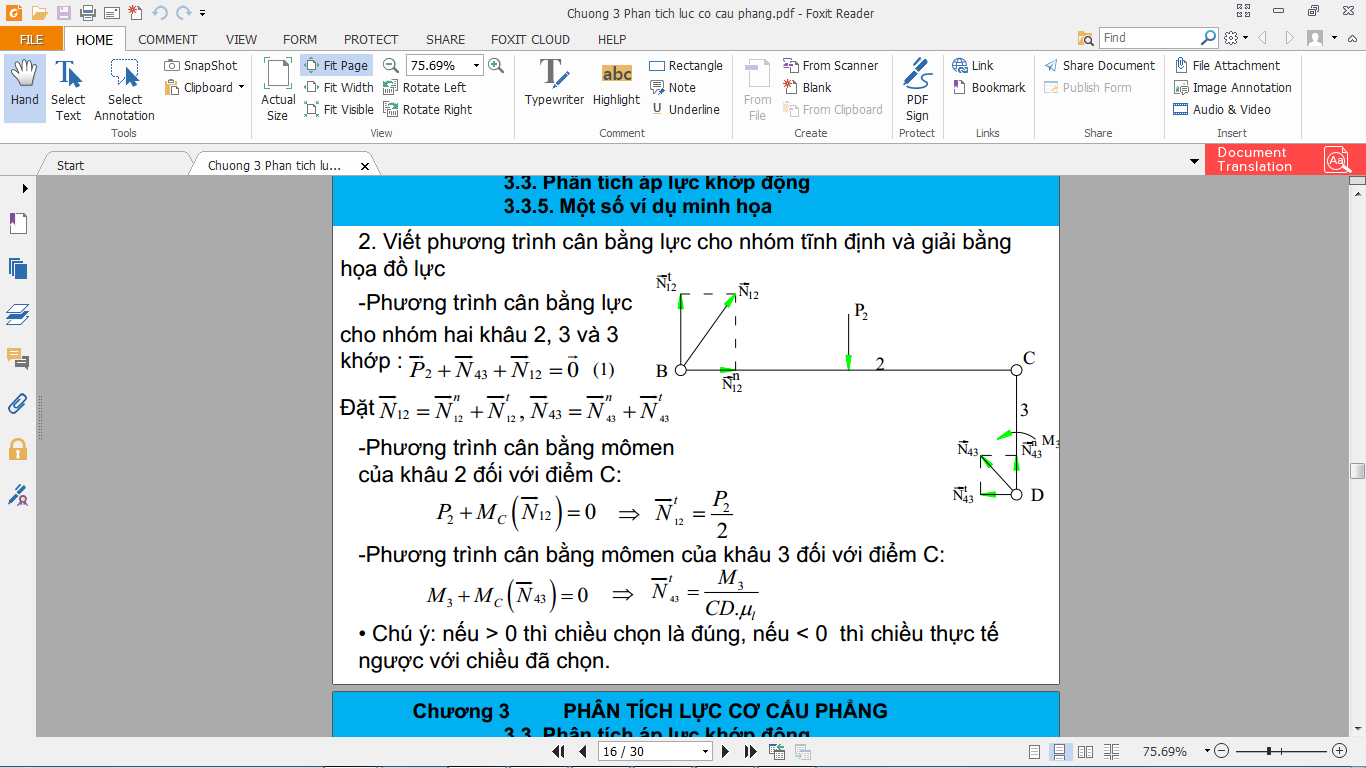 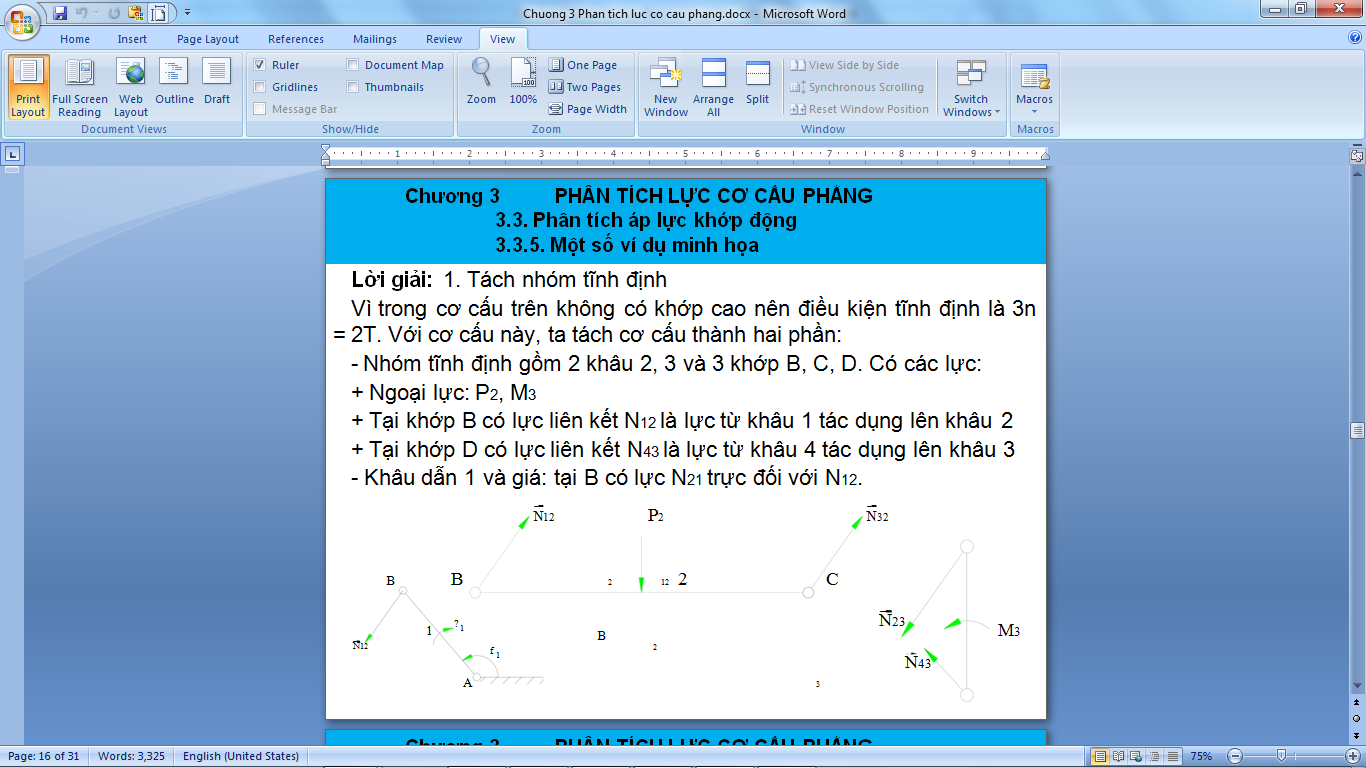 36
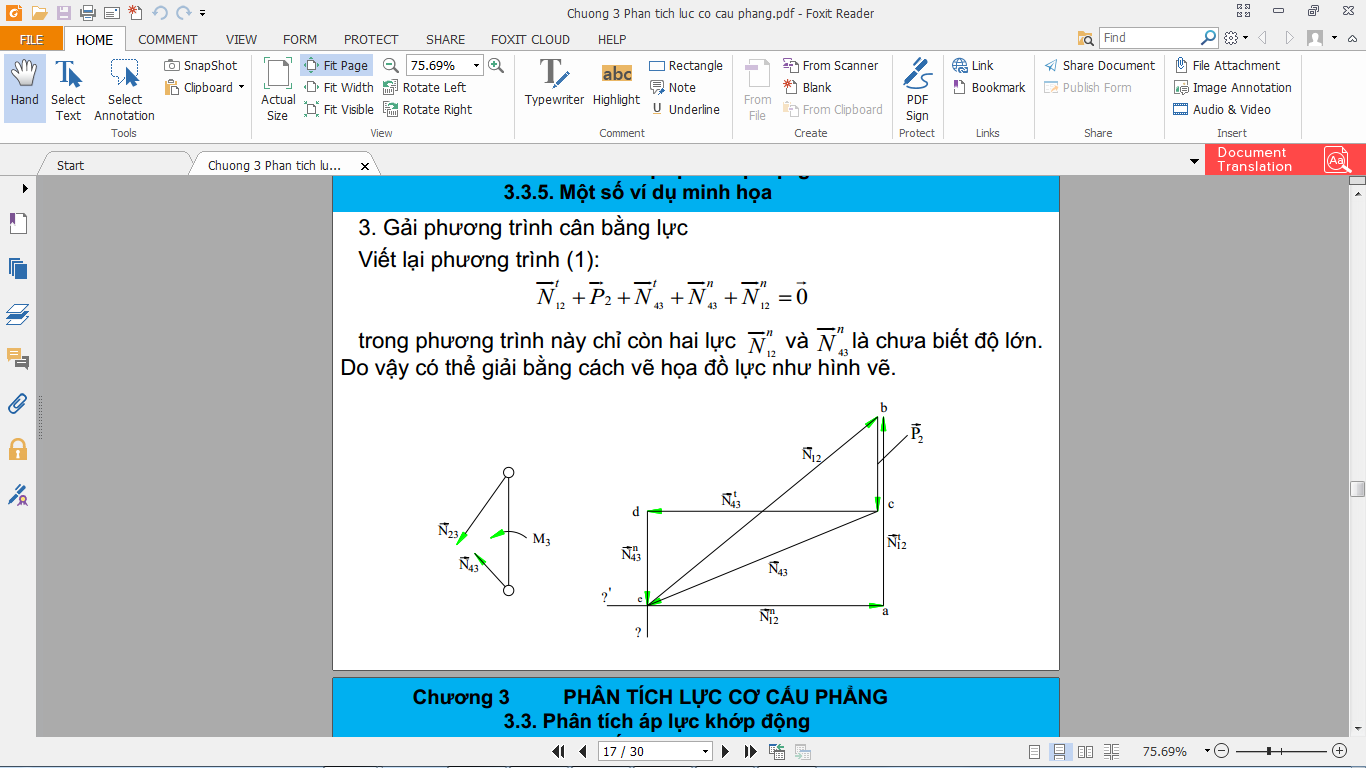 37
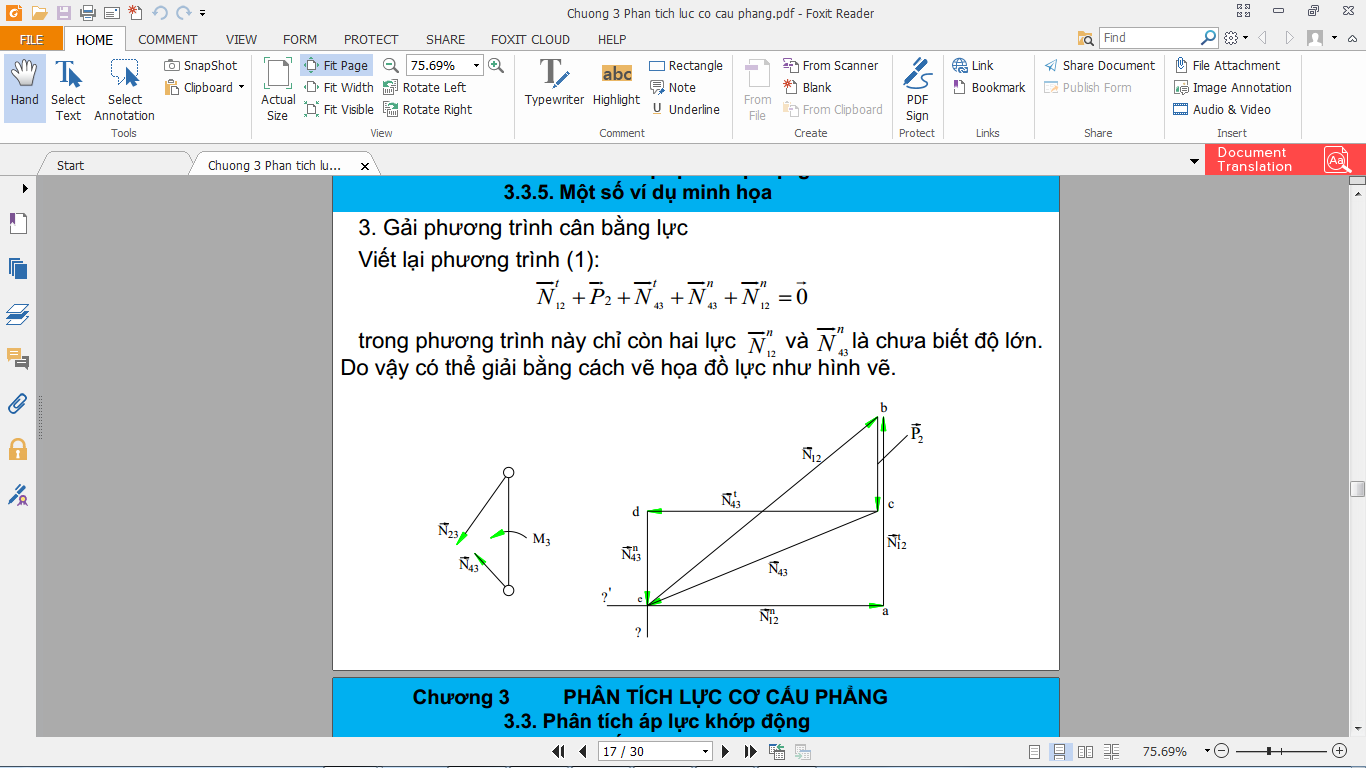 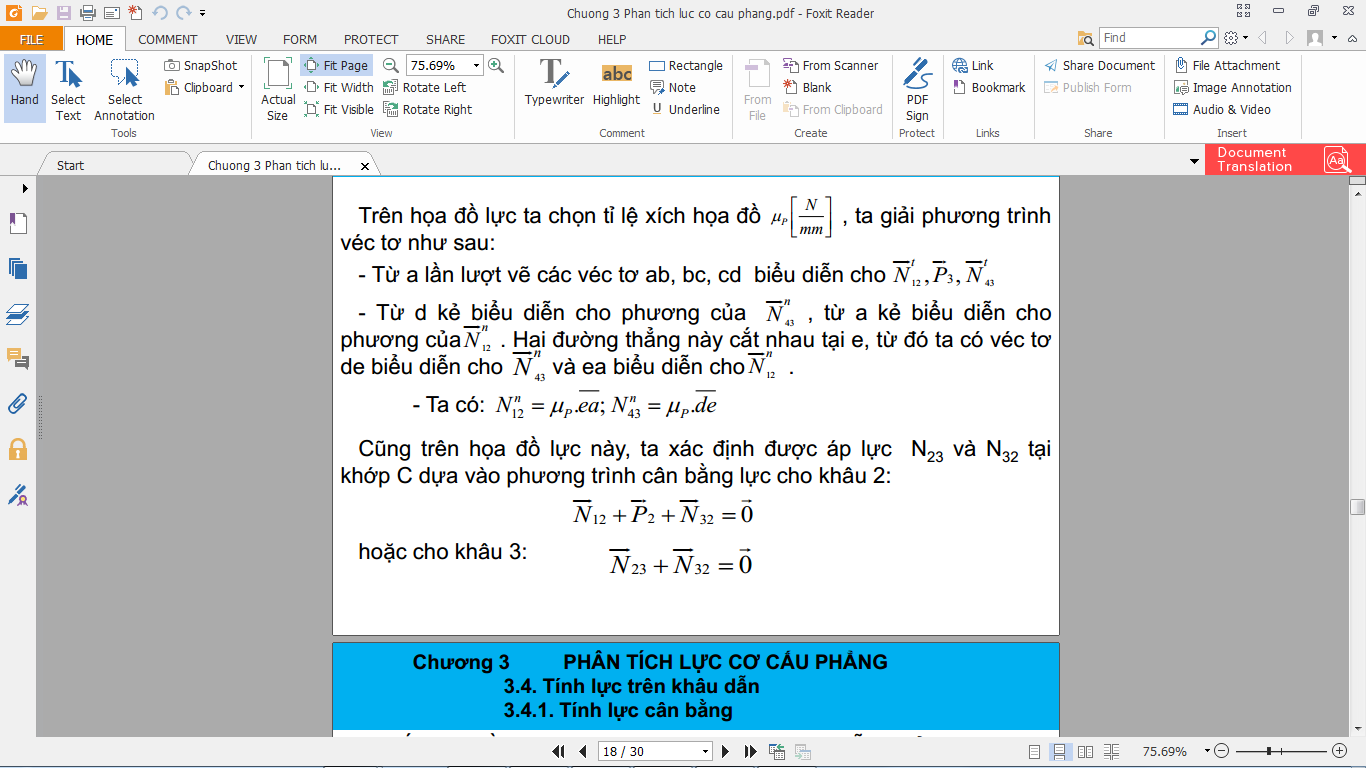 38
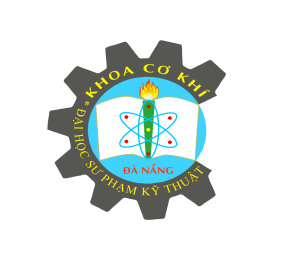 I/ ĐẠI CƯƠNG
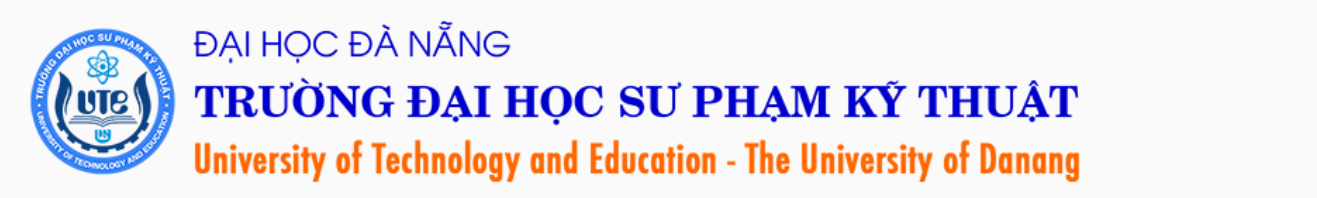 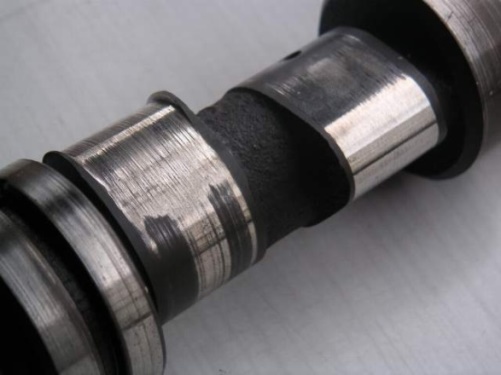 3.4. Ma sát trong khớp động
3.4.1. Giới thiệu chung
+ Lực ma sát xuất hiện khi:
Hai vật thể tiếp xúc nhau
Trên bề mặt tiếp xúc có áp lực
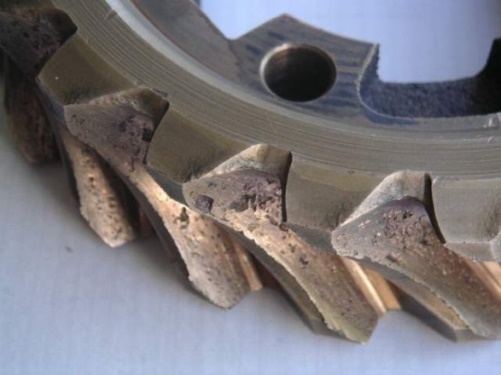 Có chuyển động (xu thế)
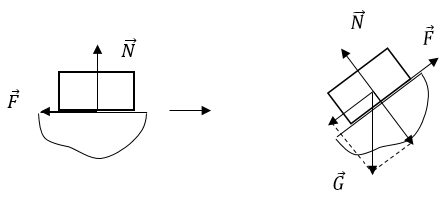 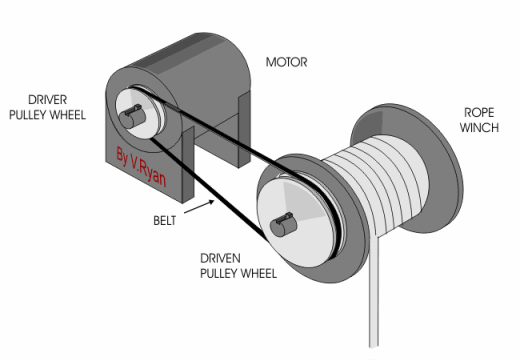 + Ma sát thường xảy ra trong kỹ thuật:
Tác hại: Gây mòn, tiêu hao công suất.
Ích lợi: Các cơ cấu họat động nhờ ma sát.
39
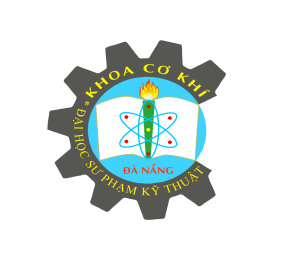 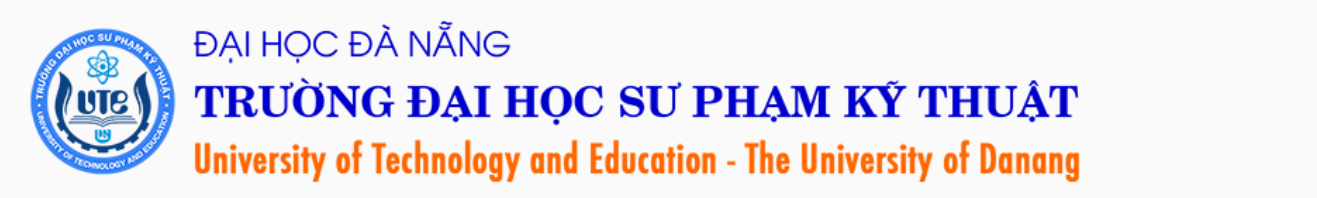 3.4.2. Phân lọai ma sát
Theo tính chất tiếp xúc: Ma sát ướt, khô, nữa ướt, nữa khô.



Theo tính chất chuyển động: Ma sát trượt, ma sát lăn.



Theo trạng thái chuyển động: Ma sát tĩnh, ma sát động.
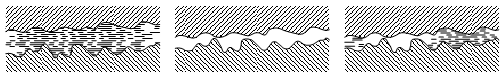 Ma sát ướt
Ma sát khô
MS nữa ướt, nữa khô
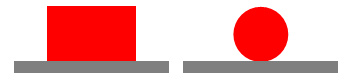 Ma sát trượt
Ma sát lăn
40
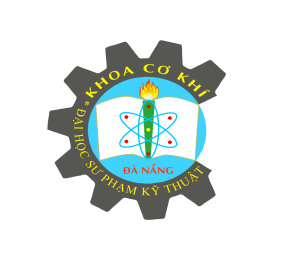 ĐẠI CƯƠNG
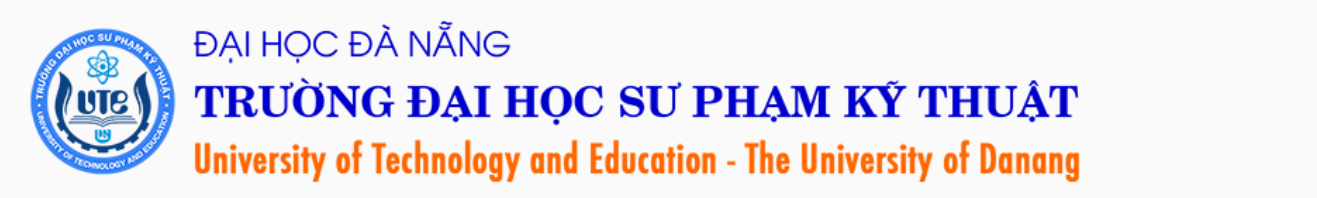 3.4.3. Định luật Coloumb về ma sát trượt khô
- Fmax và Fmsđ tỉ lệ với phản lực pháp tuyến (N)
	       Fmax = ft N	             Fmsđ = fđ N
- f phụ thuộc:
   + Vật liệu bề mặt: gỗ, kim loại,…
   + Trạng thái bề mặt: phẳng, lồi, lõm,…
   + Thời gian
- f không phụ thuộc:
   + Áp lực
   + Diện tích
   + Vận tốc tương đối giữa hai bề mặt
- Đối với đa số vật liệu: ft   >  fđ
41
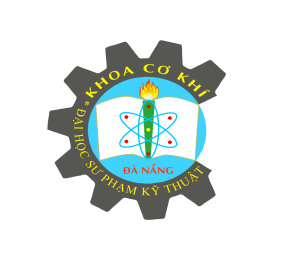 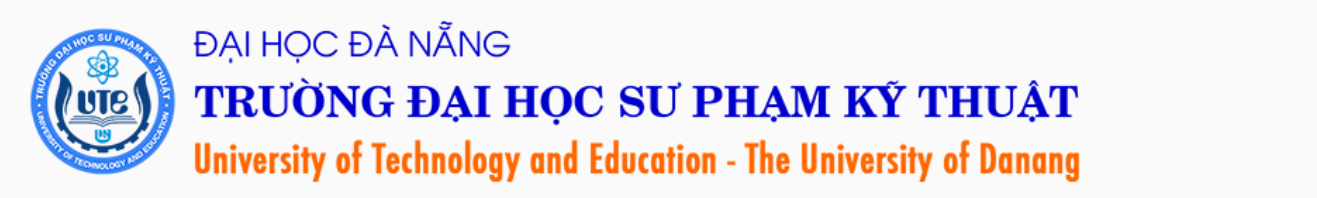 3.4.4. Lực ma sát và hệ số ma sát
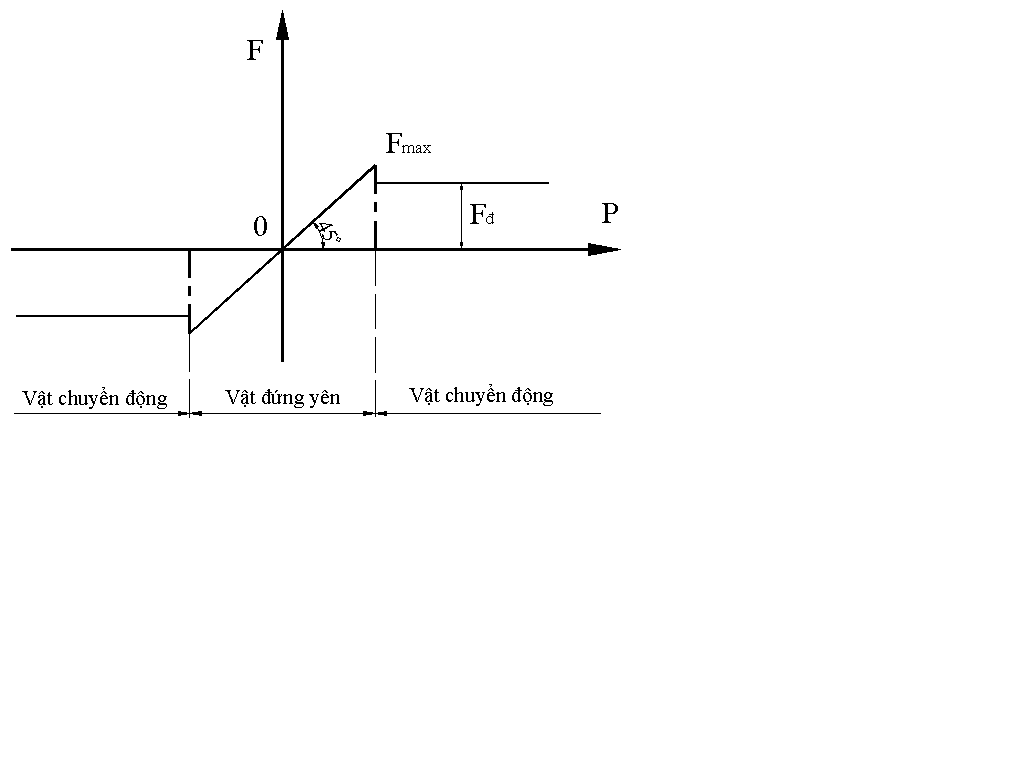 Fms = f.N
Ma sát động
Ma sát động
f: hệ số ma sát
Ma sát tĩnh
42
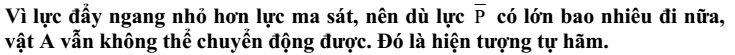 + Góc ma sát, nón ma sát và hiện tượng tư hãm
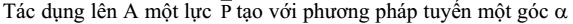 Nếu lực P nằm trong góc ms , nghĩa là nón ms
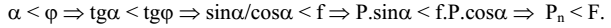 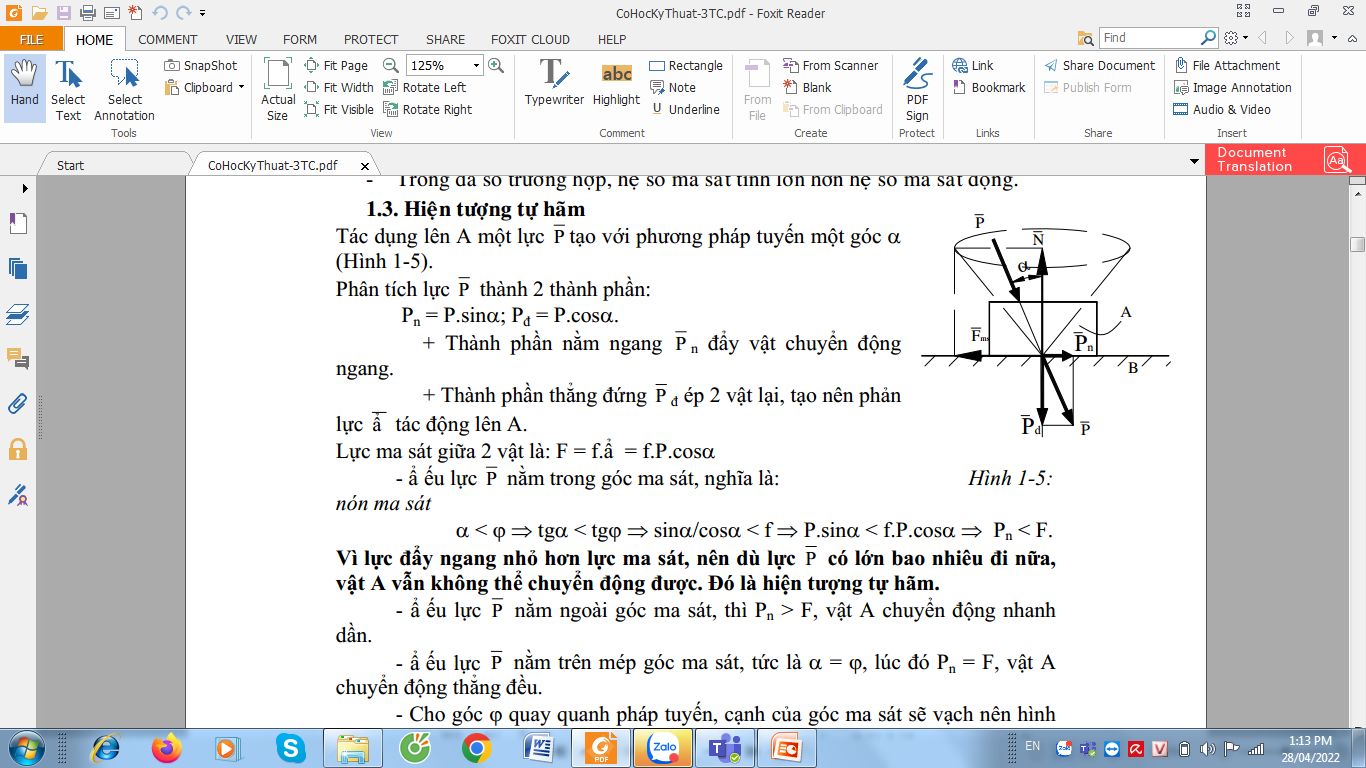 Nếu lực P nằm ngoài góc ma sát, Pn>F => chuyển động nhanh dần
Nếu P nằm trên mép góc ms, Pn=F => vật A cđ thẳng đều
Nếu P nằm trong nón ms thi Tự hãm
43
+ Góc ma sát, nón ma sát và hiện tượng tư hãm
Góc ma sát:
Hiện tượng tự hãm
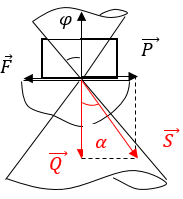 α <ϕ
44
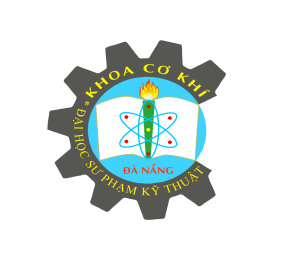 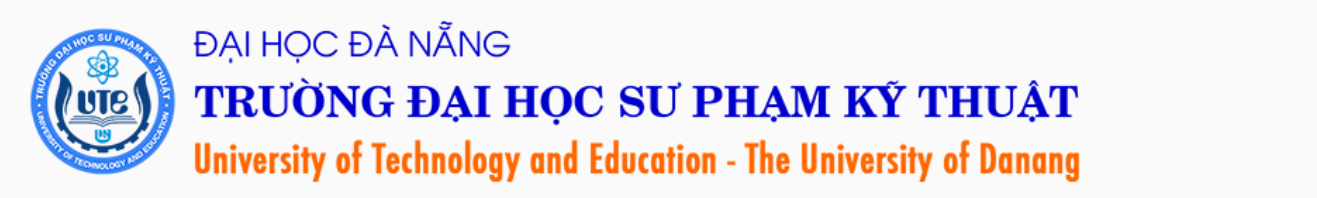 3.4.5. Các loại ma sát
1. Ma sát trượt trong khớp tịnh tiến
a. Ma sát trên mặt phẳng ngang
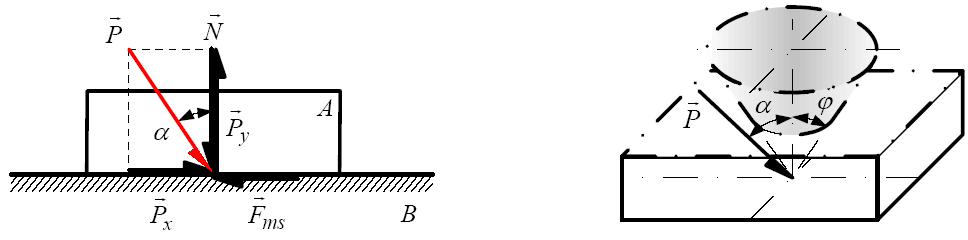 - Tác dụng lên A một lực
Lực phát động	Pđ = Px = P sin
 Lực cản		Pc = Fms = f N = f P cos
 Điều kiện chuyển động:   Lực phát động > Lực cản
			P sin	 f P cos  Tan  f = tan
			 	 	
 góc ma sát
Ngược lại:     A không thể chuyển động  Hiện tượng tự hãm
45
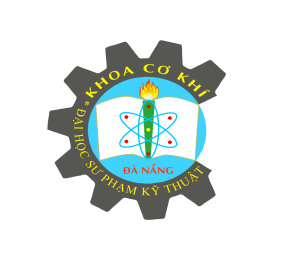 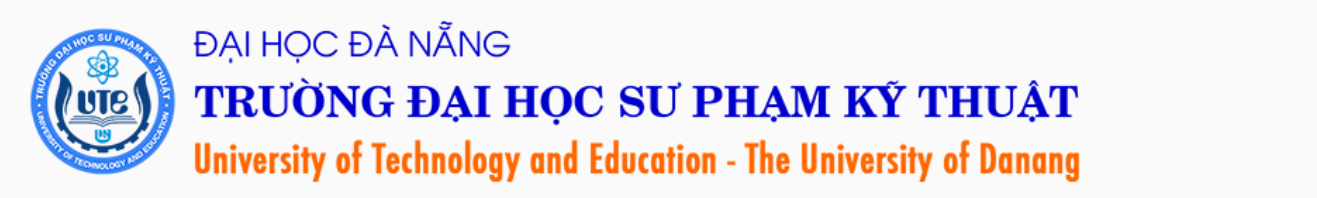 b. Ma sát trên mặt phẳng nghiêng
Vật A chuyển động đi lên
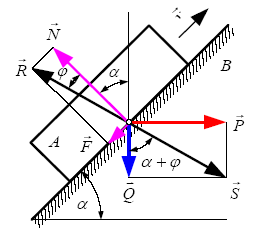 + Lực tác dụng lên A
+ Phương trình cân bằng lực
+ Tại vị trí cân bằng lực
 Để A chuyển động
+ Điều kiện tự hãm
    +  = /2	  P 	  không thể thực hiện được lực P lớn như vậy
    +  > /2	  tan(+) < 0	   P nằm theo chiều ngược lại
 Điều kiện tự hãm   +     /2
46
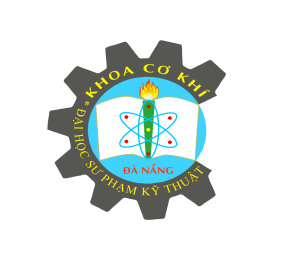 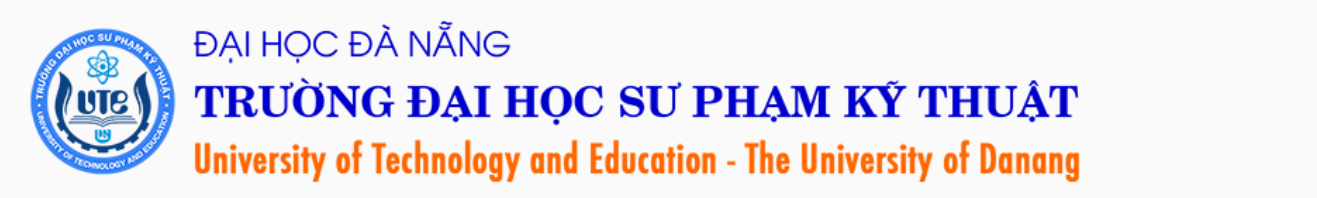 Vật A chuyển động đi xuống
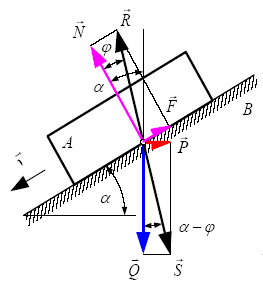 + Lực tác dụng  lên A
+ Phương trình cân bằng lực
+ Tại vị trí cân bằng lực
 Để A chuyển động
+ Điều kiện tự hãm
     -  = /2	 Q    không thể thực hiện được lực Q lớn như vậy
     -  > /2	 tan(-) < 0	  Q nằm theo chiều ngược lại
 Điều kiện tự hãm    
47
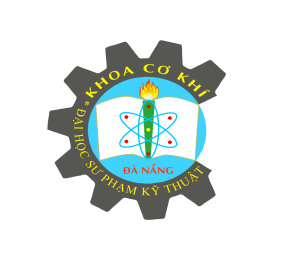 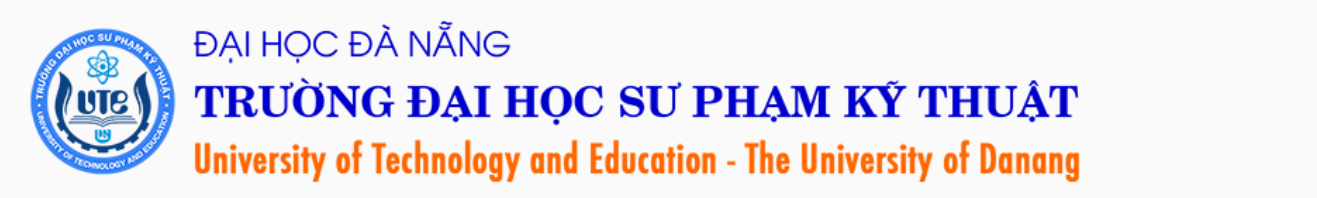 c. Ma sát trên rãnh chữ V
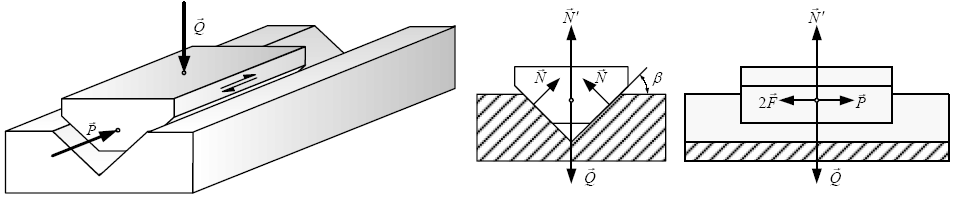 + Lực tác dụng
+ Chiếu các lực lên phương đứng	
        N = Q = (N1 + N2) cos
        
+ Lực ma sát trên thành rãnh		
	Fms = f (N1 + N2)
 Điều kiện chuyển động		
	P  Fms
48
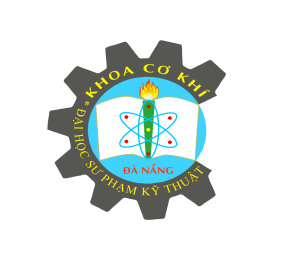 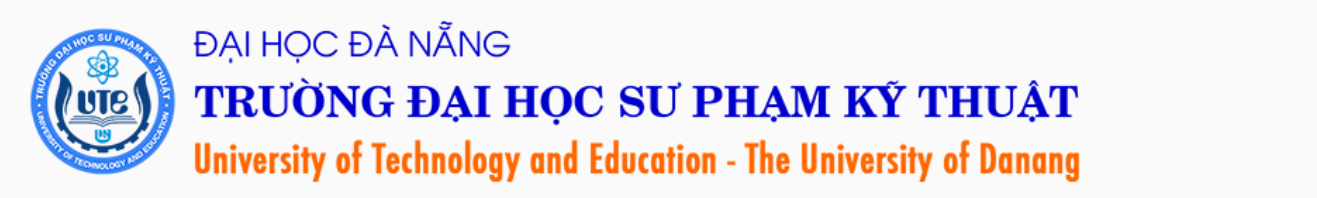 2. Ma sát trượt trong khớp ren vít
a. Các loại ren vít
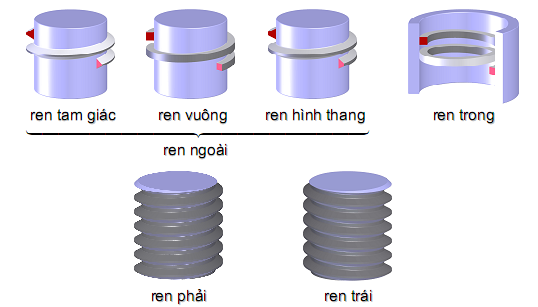 49
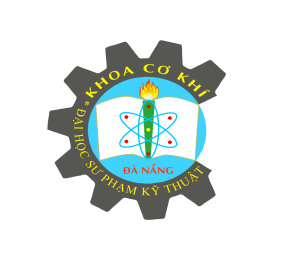 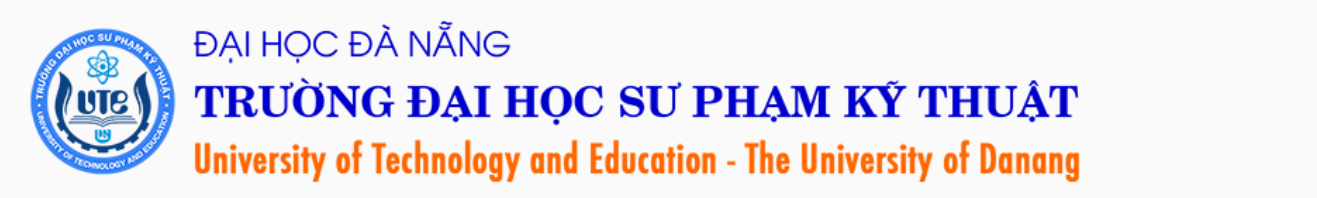 b. Ma sát trên khớp ren vuông
Khai triển mặt trụ thành mặt phẳng, mặt ren trở thành mặt phẳng nghiêng một góc  ( = α)
Bài toán vật chuyển động trên mặt phẳng nghiêng: 
Để vặn được đai ốc:
Lưu ý dấu:
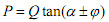 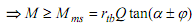 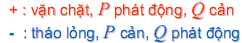 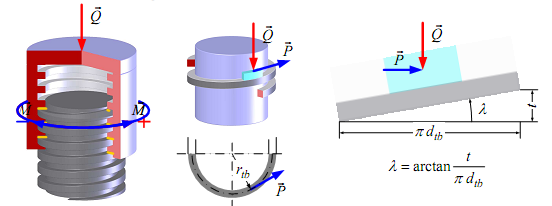 50
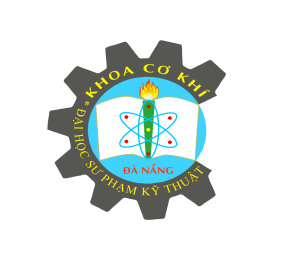 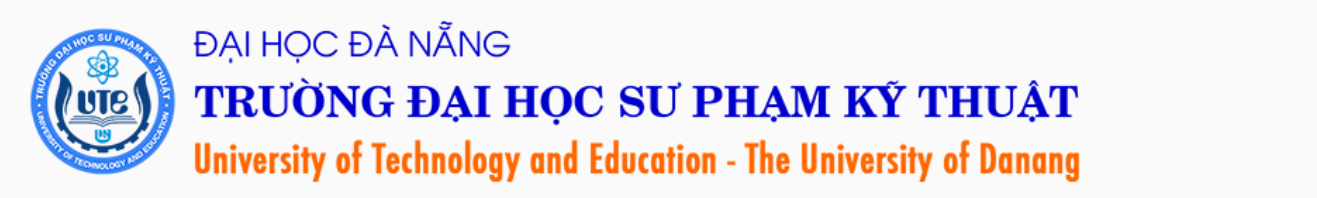 c. Ma sát trên ren tam giác
Ma sát trong khớp ren tam giác tương tự như ma sát trên rãnh chữ V có thành rãnh nghiêng góc  và nằm nghiêng góc  ( = α)
Bài toán vật chuyển động trên mặt phẳng nghiêng: 
Để vặn được đai ốc:
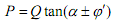 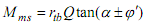 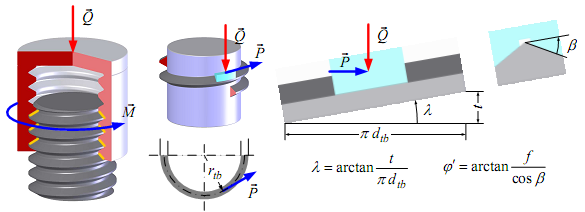 51
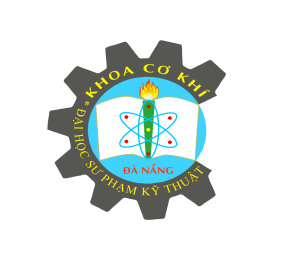 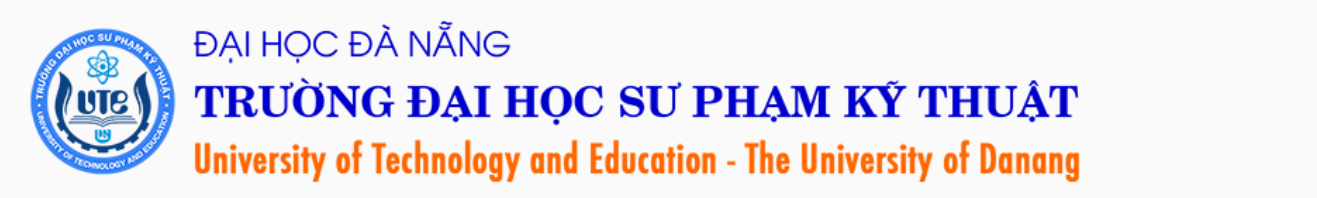 3. Ma sát trượt trong khớp quay
- Khớp quay dùng nhiều trong máy móc gọi là ổ trục
- Có hai loại ổ trục
   + Ổ đỡ: chịu lực hướng kính (vuông góc với trục quay)
   + Ổ chặn: chịu lực hướng trục (song song với đường tâm trục)
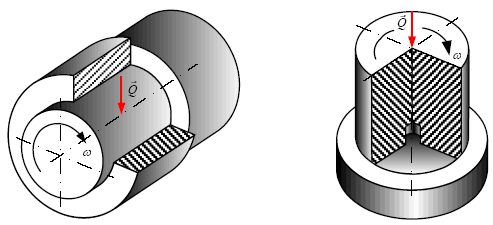 Ổ chịu cả hai lực hướng kính và hướng trục gọi là ổ đỡ chặn
52
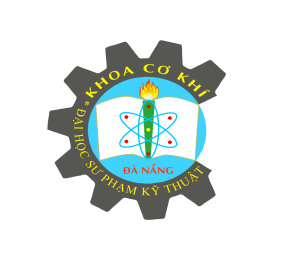 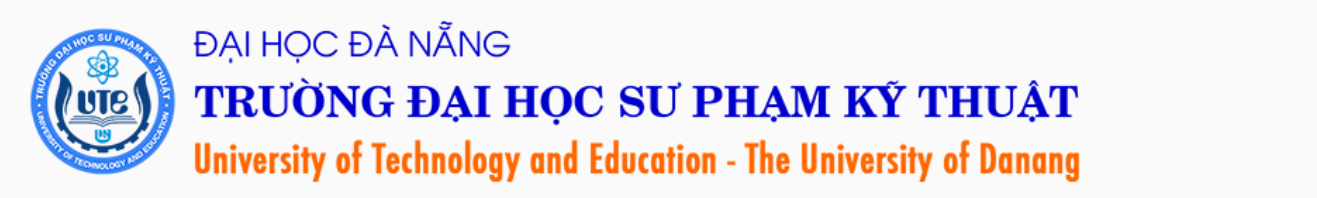 a. Ma sát trên ổ đỡ
Xét trường hợp ổ đỡ hở (mòn): giữa ngỗng trục và máng lót có độ hở
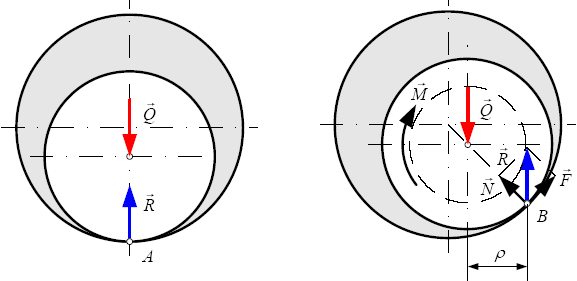 
53
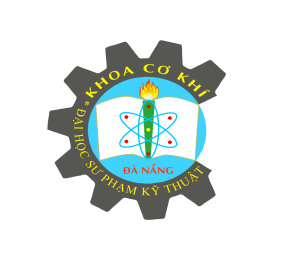 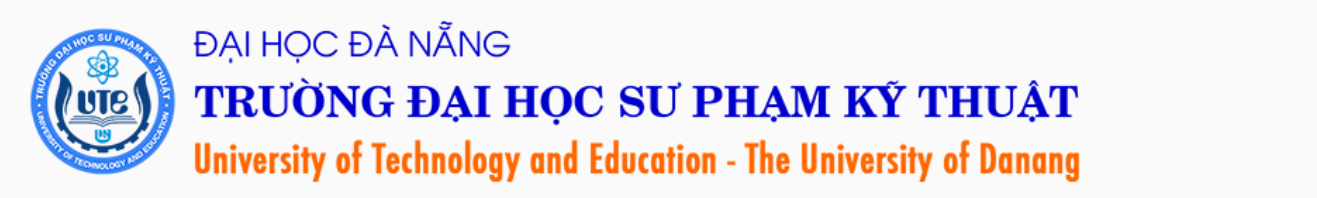 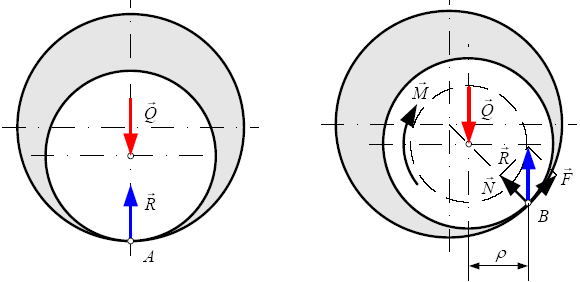 Bán kính vòng ma sát 
và kết cấu của ổ
phụ thuộc vào vật liệu chế tạo ổ
54
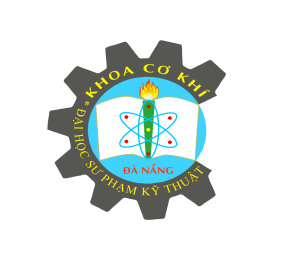 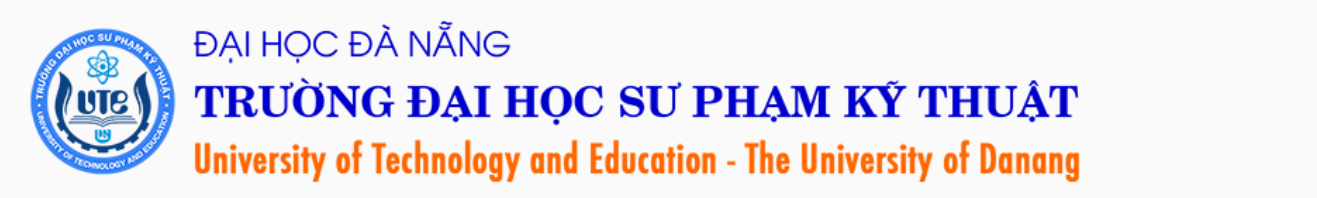 Vòng ma sát và hiện tượng tự hãm
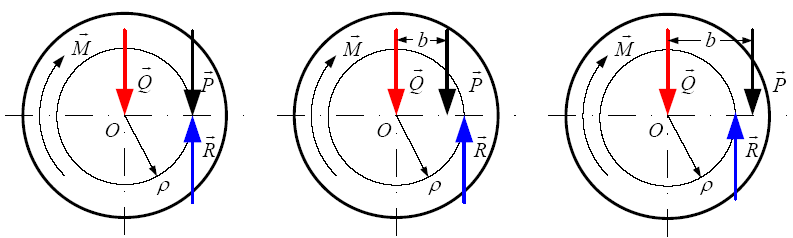 Tự hảm
Cđ nhanh dần
Cđ đều
55
Giả thuyết mặt phẳng tiếp xúc tuyệt đối phẳng
 áp suất tiếp xúc phân bố đều
b. Ma sát trên ổ chặn
+ Ổ chặn còn mới
- Xét hình vành khăn, diện tích
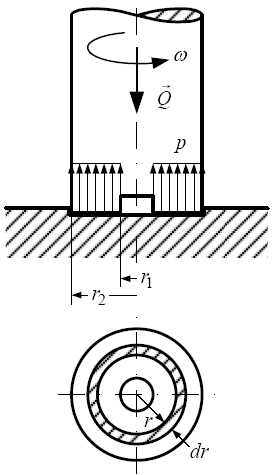 - Lực tác dụng trên dS
- Lực ma sát trên dS
- Môment ma sát trên dS
Môment ma sát trên ổ chặn (còn mới)
56
- Giả thuyết chỉ có máng lót mòn, tại mọi điểm của bề mặt tiếp xúc độ mòn u tỉ lệ thuận với áp suất tiếp xúc p và vận tốc dài
b. Ma sát trên ổ chặn
+ Ổ chặn đã chạy mòn
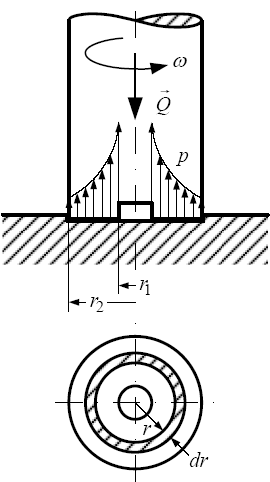 k = const
- Phân bố áp suất
- Áp lực ma sát trên dS
- Môment ma sát trên ổ chặn (đã mòn)
57
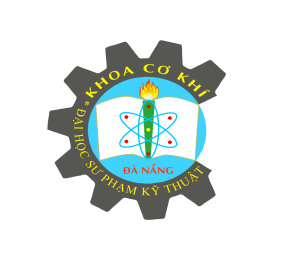 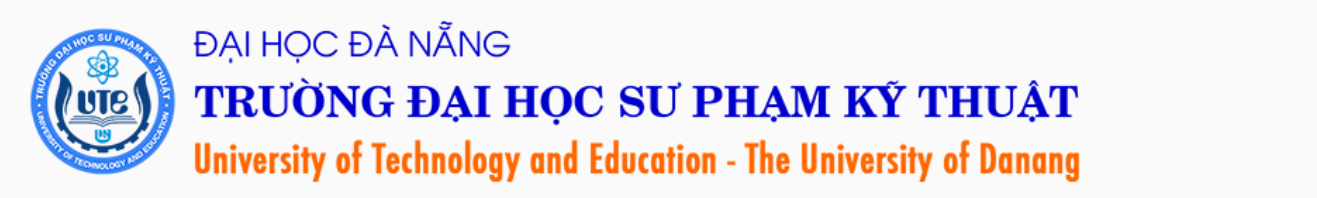 4. Ma sát lăn
a. Hiện tượng
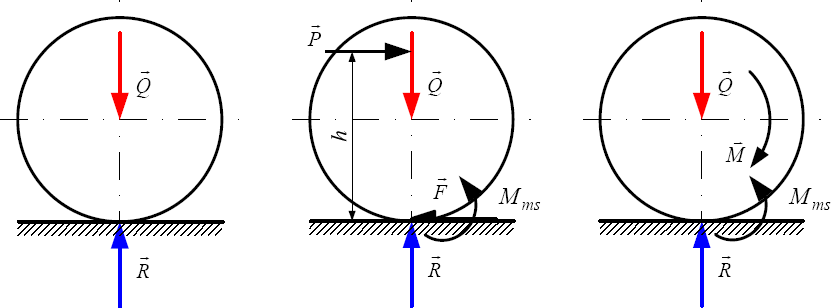 58
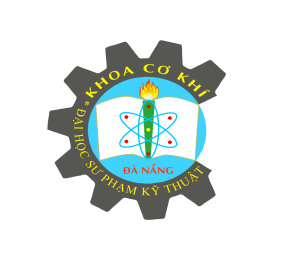 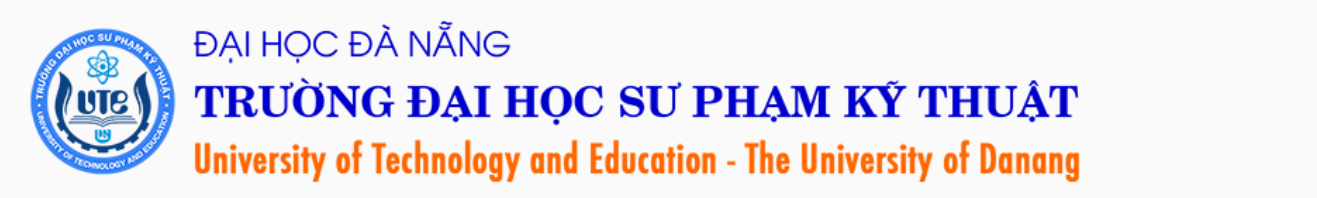 b. Nguyên nhân
Hiện tượng ma sát lăn được giải thích bằng tính đàn hồi trễ của vật liệu: Với cùng một biến dạng, ứng suất p2 sinh ra trong quá trình tăng biến dạng lớn hơn ứng suất p1 sinh ra trong quá trình giảm biến dạng.
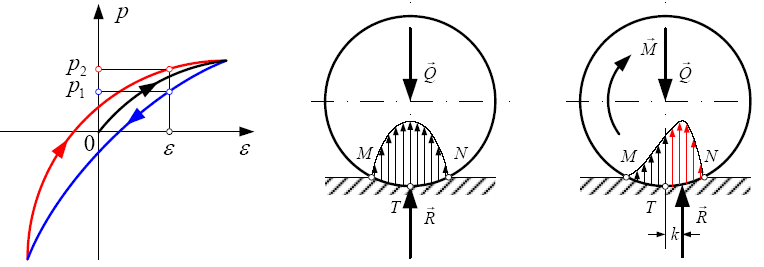 Mmsl = k.Q
Trong đó: k – hệ số ma sát lăn (m)
59
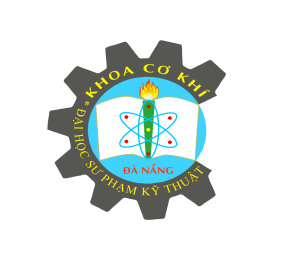 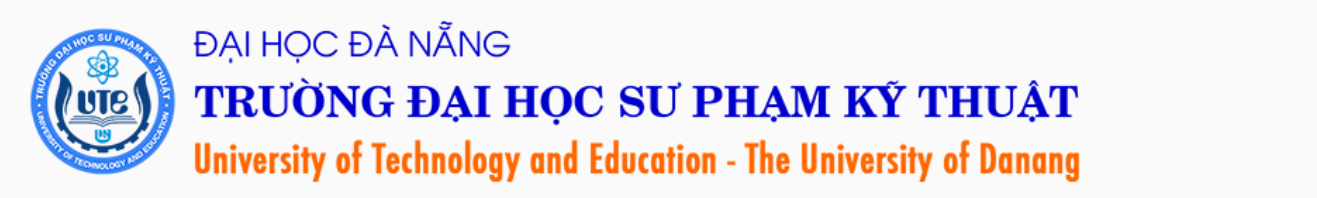 c. Điều kiện lăn không trượt
- Điều kiện lăn:
- Điều kiện không trượt:
- Điều kiện lăn không trượt:
60